Taylor Flat Area
Proposed Determination of Water Rights
and Adjudication Process

Final Public Meeting – November 18, 2014
Utah Division of Water Rights
Blake W. Bingham, P.E.
Adjudication Program Manager
www.waterrights.utah.gov
[Speaker Notes: Welcome & Introduction

Introduce Adjudication Program Staff and other DWRi personnel:

Mike Handy

Carissa Brandt

Josh Zimmerman

Teresa Wilhelmsen – Utah Lake/Jordan River Regional Engineer

Jared Manning – Assistant State Engineer]
The Proposed Determination Process
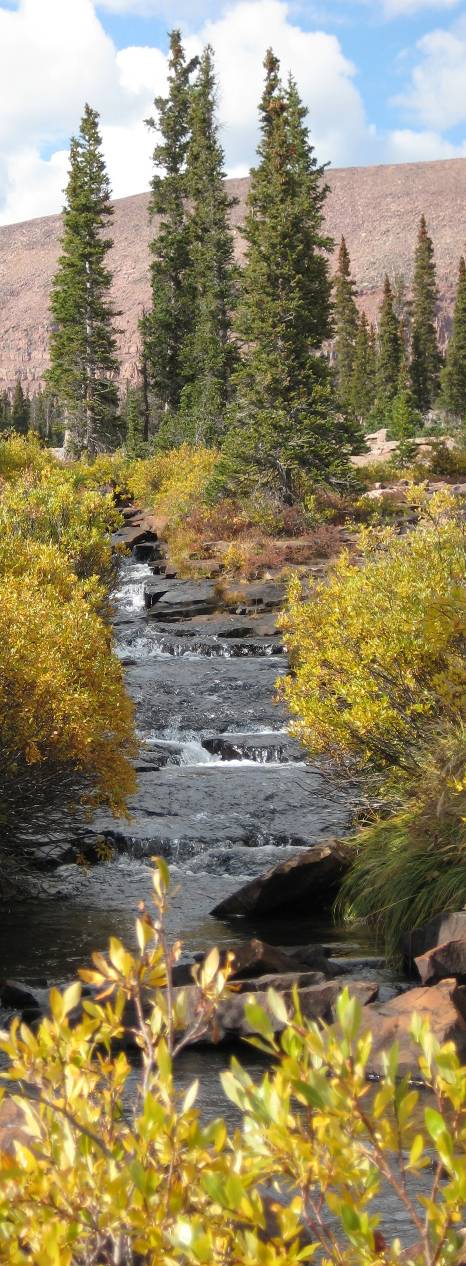 The Proposed Determination
Official recommendation of the State Engineer to the District Court

The Process
Public Meeting: Hold a public meeting to inform water users.

Research: Identify, research, and field-review water rights within the proposed determination area.

Hydrographic Survey: Conduct a hydrographic survey to identify existing points of diversion, places and extent of use.

Claim Preparation: Help water users prepare and submit Water User Claims.

Publish Proposed Determination: Compile Water User Claims, publish, and distribute Proposed Determination.

File with Court: The Proposed Determination is filed with the District Court.

Resolve Objections: Resolve objections filed by water users to the proposed determination if possible.

Court Decree: The District Court hears any remaining disputes and issues a decree on the water rights within the proposed determination area.
[Speaker Notes: The Proposed Determination serves as the official recommendation of the State Engineer to the District Court.  The Court takes the Proposed Determination into consideration when making a decree of the water rights.

The process includes the main components listed:
Public Meeting: We start the process off with a Public Meeting to inform water users regarding the commencement of the Proposed Determination.
Research: In parallel with the Public Meeting, the Adjudication Program begins research on the water rights within the area and may begin the field review process which includes visiting the various points of diversion and places of use to determine the characteristics of the water right.
Hydrographic Survey: The Hydrographic Survey goes hand-in-hand with the field review, resulting in a mapping of the water rights with the associated Points of Diversion, Places and Extent of Use.
Claim Preparation: Once the field-review is completed, the Adjudication Program aids water users in preparation of their claims to be included in the Proposed Determination.
Publish Proposed Determination: Once the water user claims and the Hydrographic Survey are completed, the Proposed Determination is published and distributed to the water users for review.
File PD with Court: The Proposed Determination is also submitted to the District Court.
Resolve Objections: Once the Proposed Determination is distributed and submitted to the Court, water users have a 90-day window in which to file an objection to it.  Once an objection is filed with the court, the Adjudication Program works with the Attorney General’s office to resolve them.  If objections can’t be resolved, the Attorney General’s Office may motion for summary judgment.
Court Decree: Once objections have been resolved, withdrawn, or dismissed and the State Engineer has conducted a final search for water users who were not included in the proposed determination, the District Court issues an Interlocutory Decree on the water rights listed in the Proposed Determination.]
The Taylor Flat
Proposed Determination Area
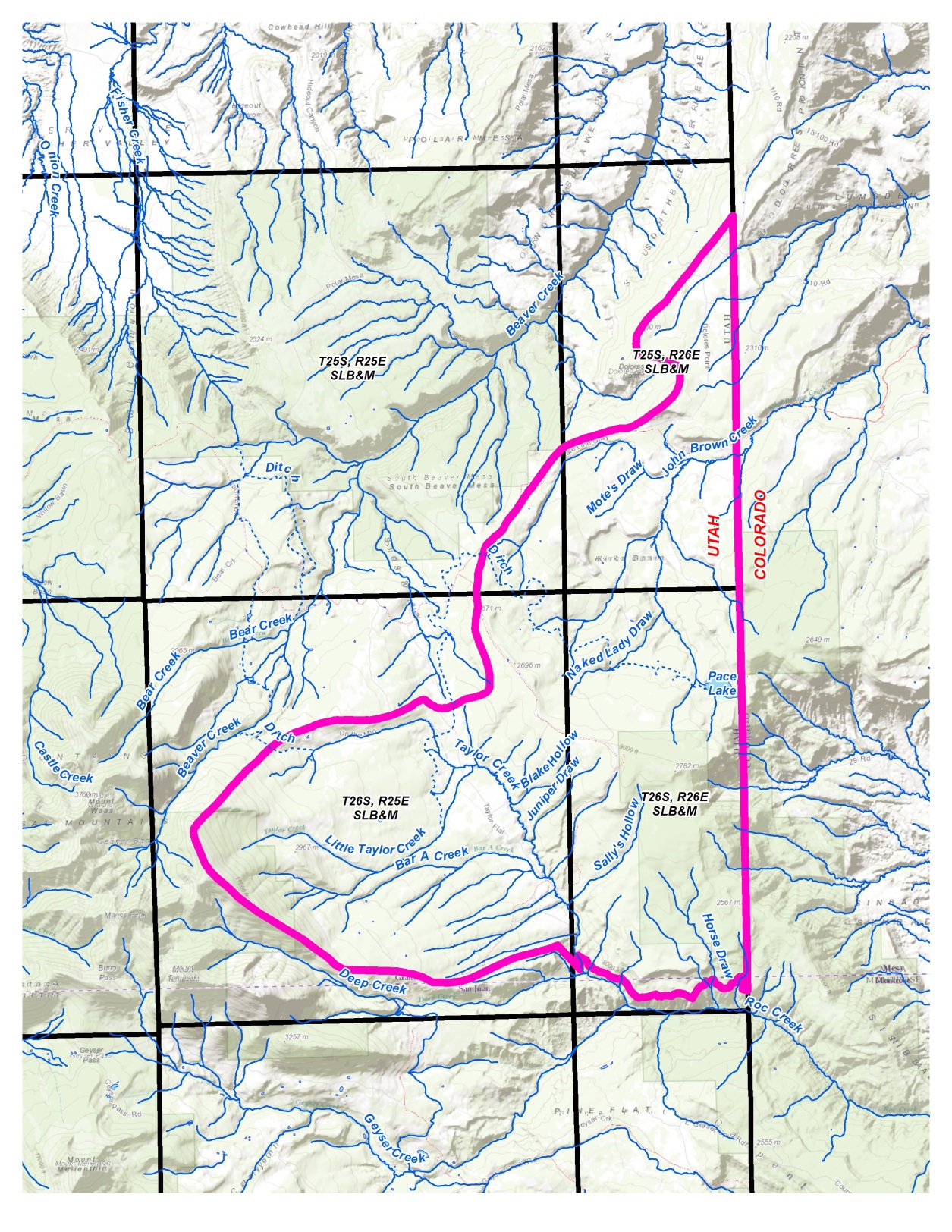 Approximately 42 square-miles.

Major drainages:
Taylor Creek
John Brown Creek

Includes portions of Grand County and San Juan County in Utah and Mesa County in Colorado (irrigated acreage).

Includes a portion of the Manti-La Sal National Forest and the North La Sal Block of SITLA lands.
Taylor Flat Proposed Determination
Adjudication Statistics
Water Rights Included in the Proposed Determination: 25
Surface: 21
Underground: 3
Sub-Basin: 1
Elections: 16
Diligence Claims: 2

Diversion Quantities
Domestic Use 	1.75 AF
Irrigation Use 	1775.28 AF
Stock watering 	22.78 AF
Other (evaporation) 	50 AF

Total Diversion	1,799.81 AF
Taylor Flat Proposed Determination
Timeline
Initiated	March 14, 1961
Public Meeting	October 18, 2011
Field Work	May 2007 – Jun 2014
Hydrographic Survey Maps	 May 2007 – Jun 2014
Water User’s Claim Preparation	May 2007 – July 2014
Water User’s Claim Review	July – Sep. 2014
Final Review	Sep. – Oct. 2014
Publication Date	November 4, 2014
Public Meeting	November 18, 2014
Taylor Flat Proposed Determination
Publication
Water user’s listed in the Proposed Determination received a letter with instructions on how to view the Taylor Flat Proposed Determination and Hydrographic Map via the Internet.

The Taylor Flat Proposed Determination can be accessed online at:
	http://www.waterrights.utah.gov/pdbooks/TaylorFlatsPD

The Hydrographic Survey Maps can be accessed online at:
	http://www.waterrights.utah.gov/pdbooks/TaylorFlatsHS

Similar notice was also published in the Times-Independent newspaper for 2 weeks for water users not identified in the Proposed Determination.

The Proposed Determination was also filed electronically with the Seventh Judicial District Court in Moab, Utah.

Water users can also view the Proposed Determination and Hydrographic Survey maps at the Southeastern Regional Office and the Salt Lake City office; they may also obtain additional copies from the Salt Lake office upon payment of the cost of duplication.
Taylor Flat Proposed Determination
Accessing the Proposed Determination
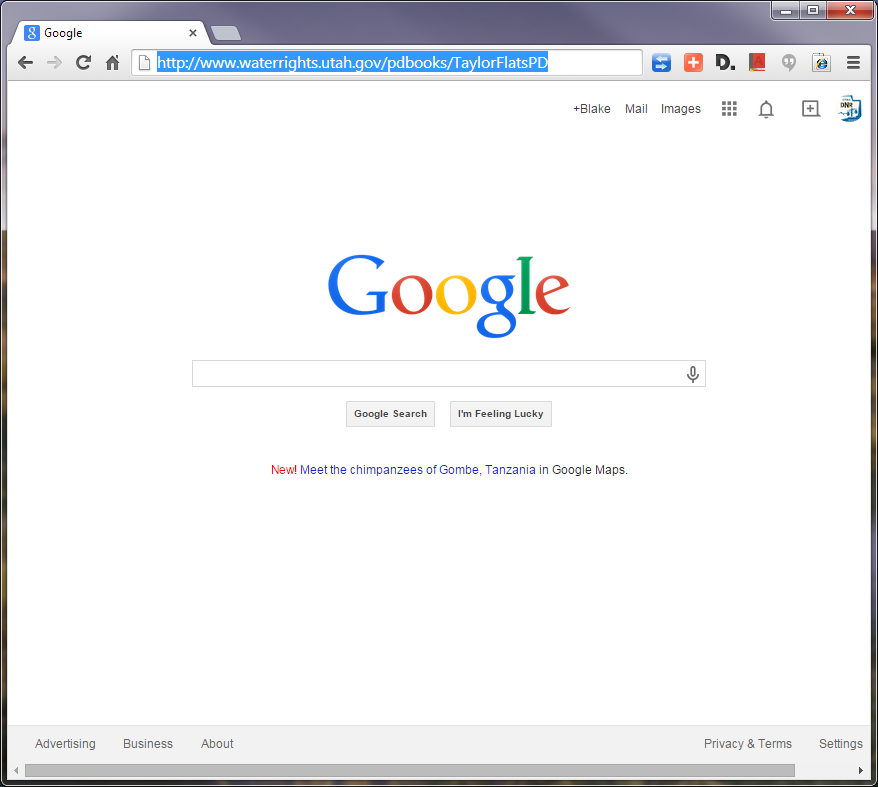 Proposed Determination 
Web Address
Taylor Flat Proposed Determination
Cover Sheet
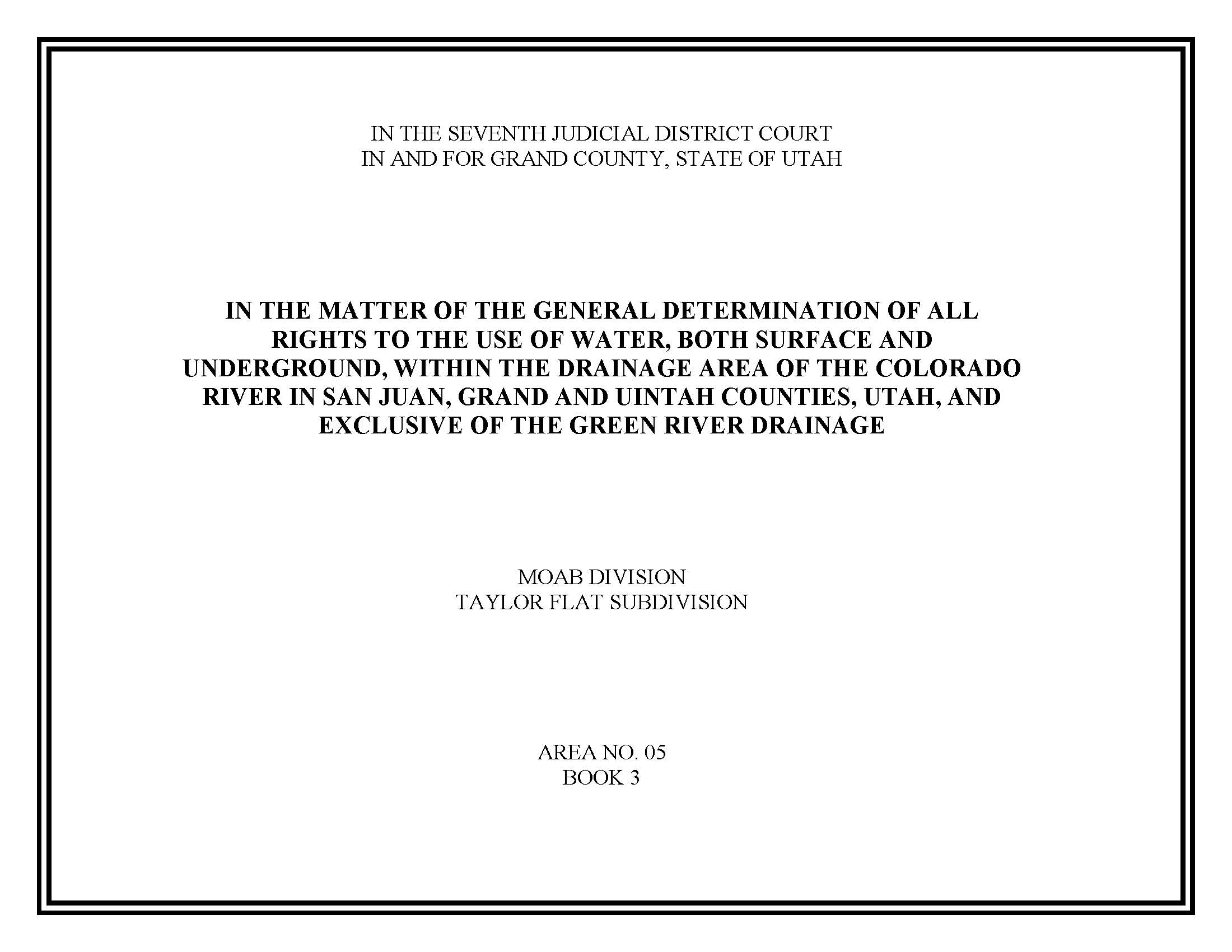 District Court Jurisdiction
General Adjudication Description
Hydrologic Division & Subdivision Names
Area & Book Numbers
Taylor Flat Proposed Determination
Notice & Service Date
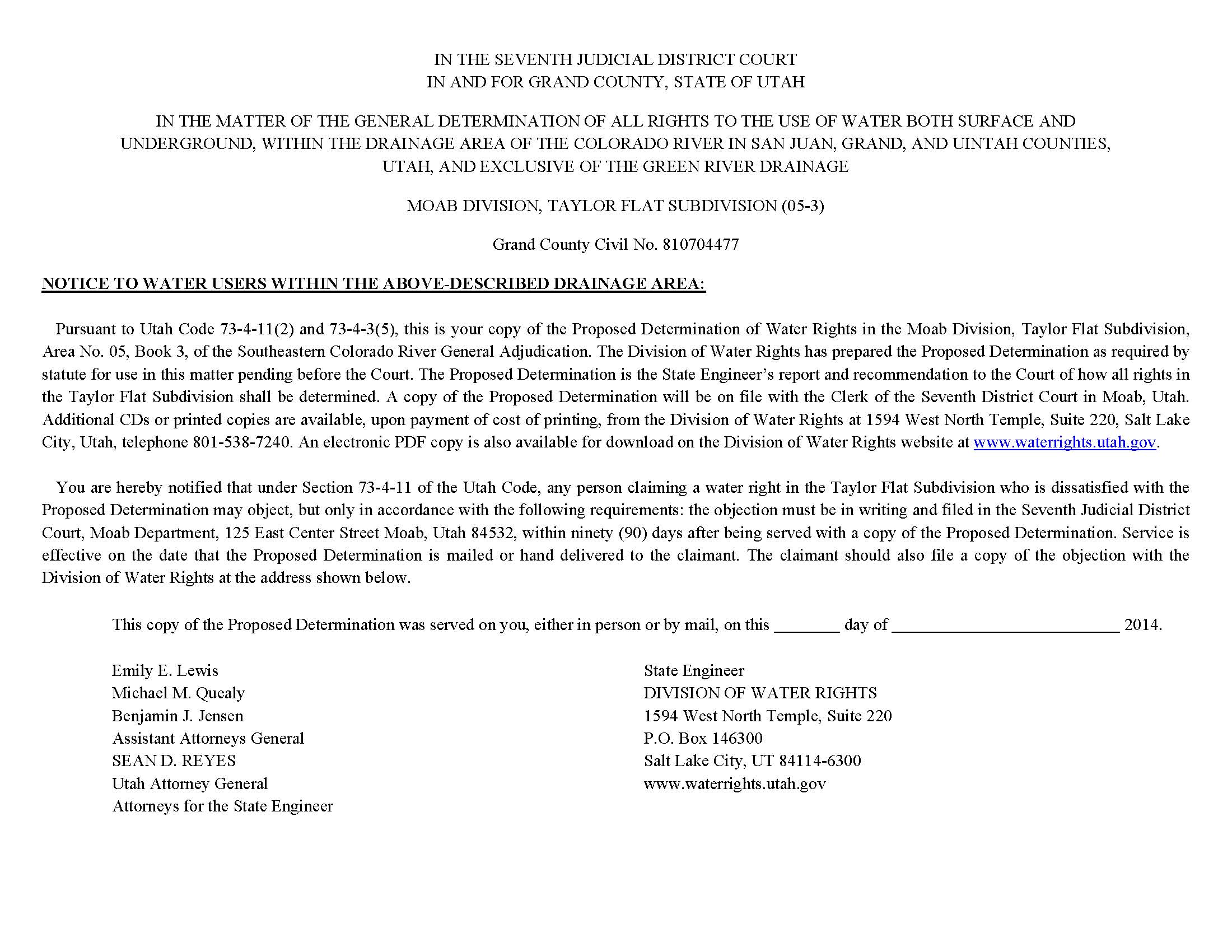 Civil Case Number
Instructions on filing an objection
Service Date
Taylor Flat Proposed Determination
Preamble
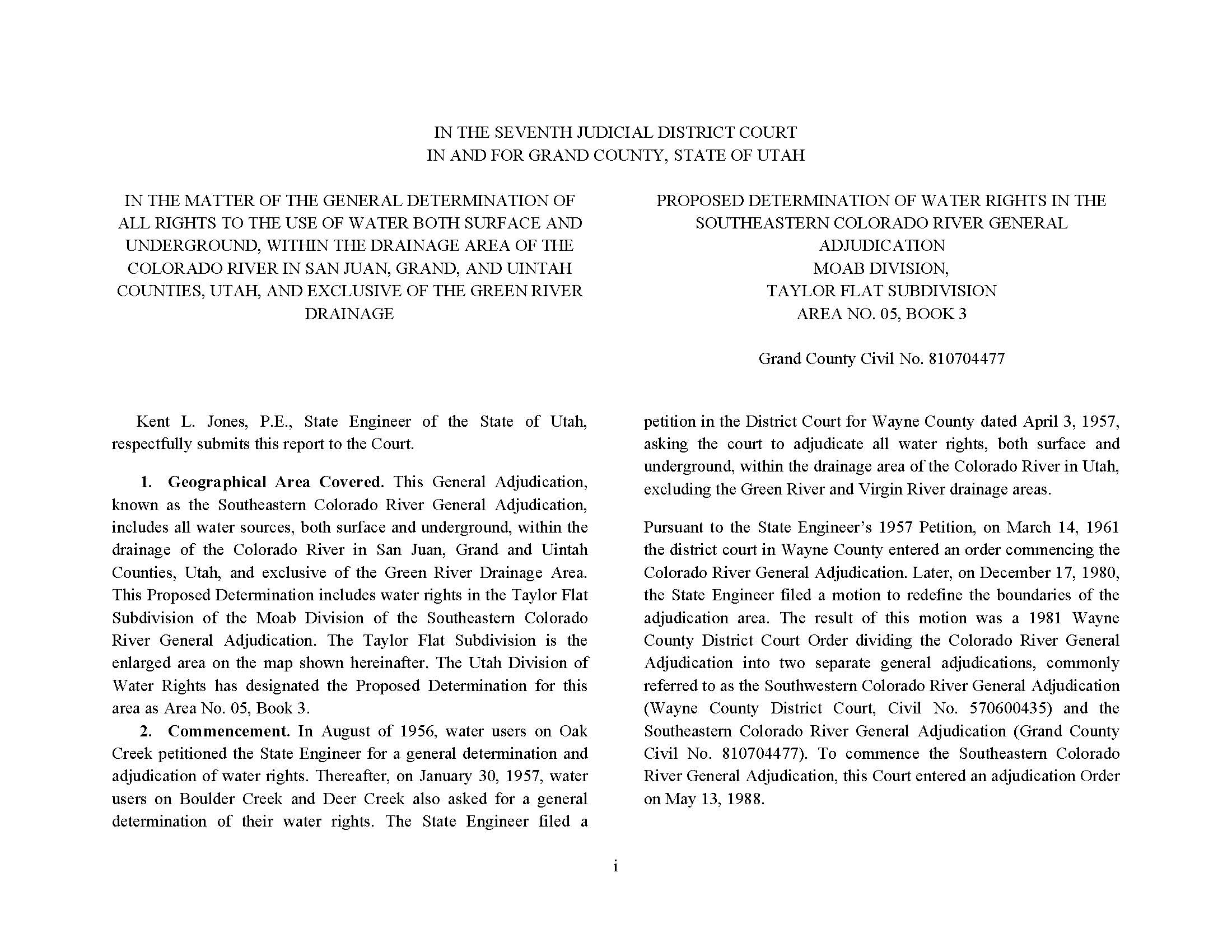 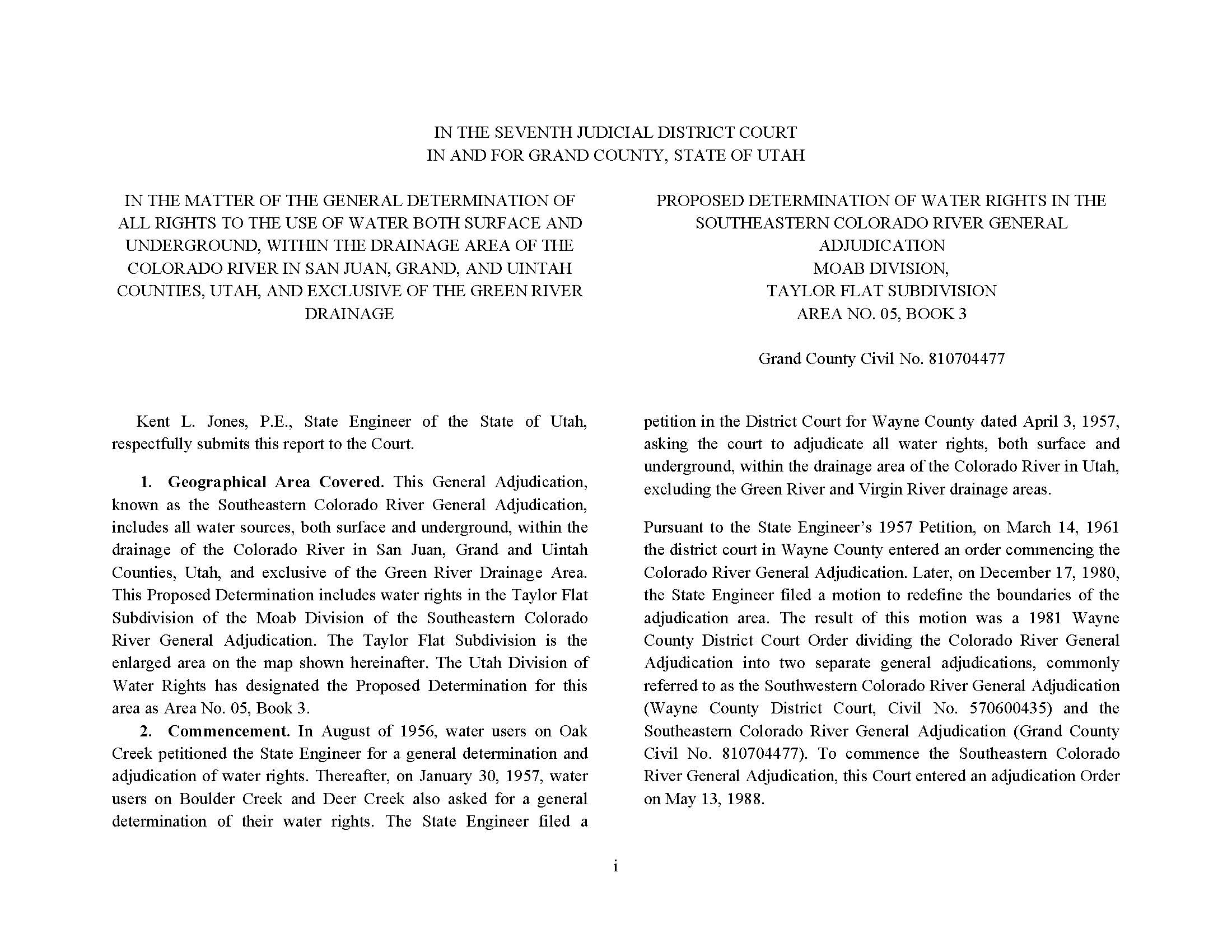 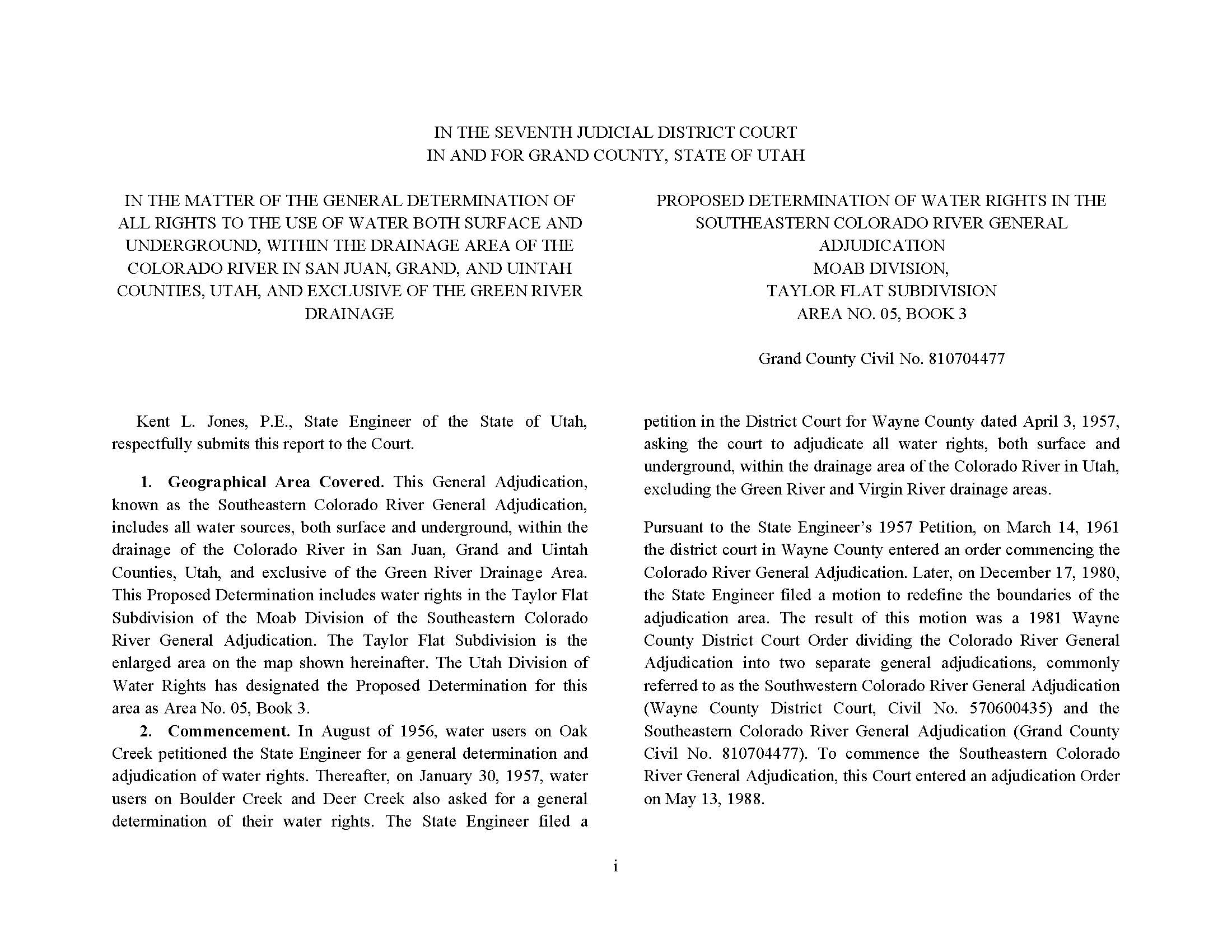 Taylor Flat Proposed Determination
Location Map
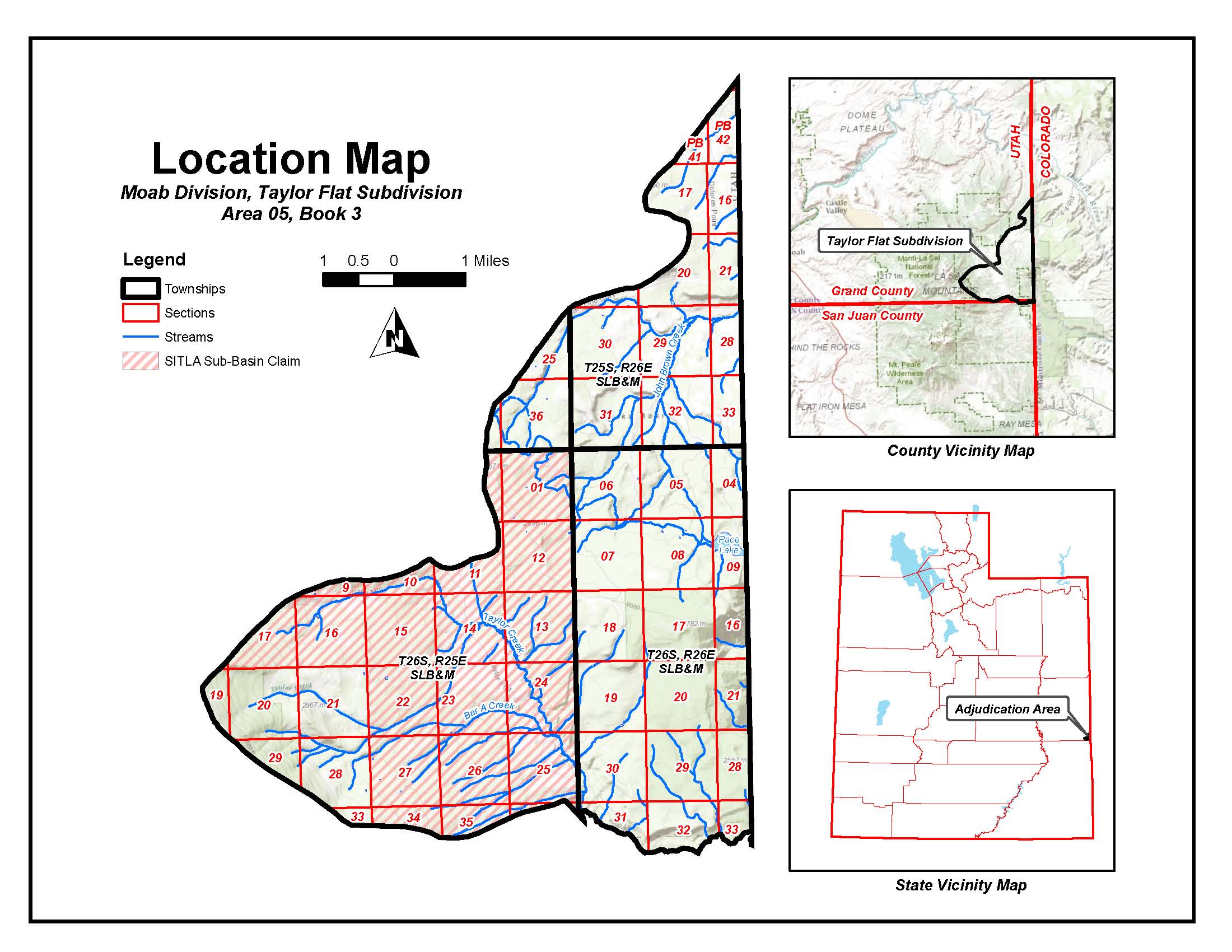 Taylor Flat Proposed Determination
Priority Schedule
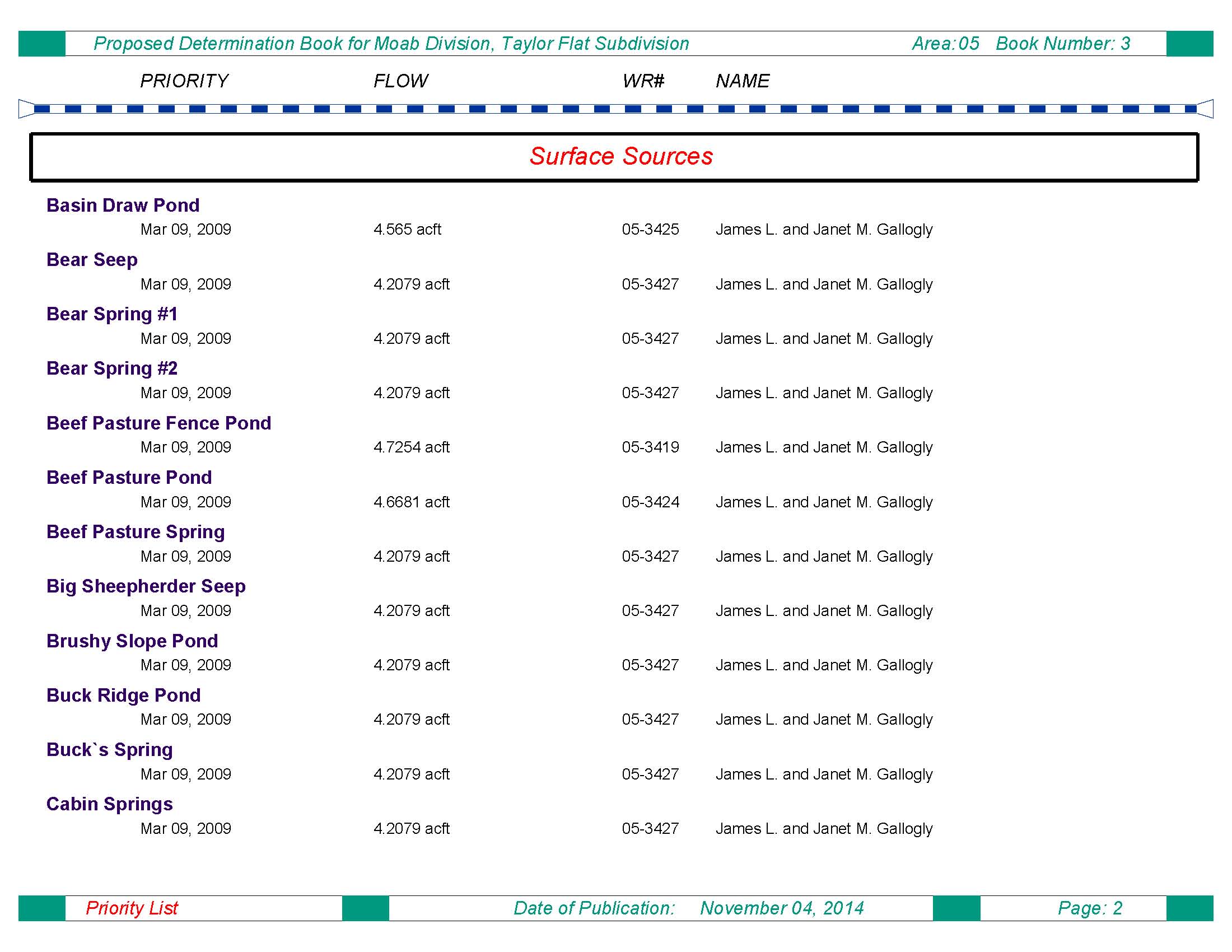 Taylor Flat Proposed Determination
Example
Water Right Number
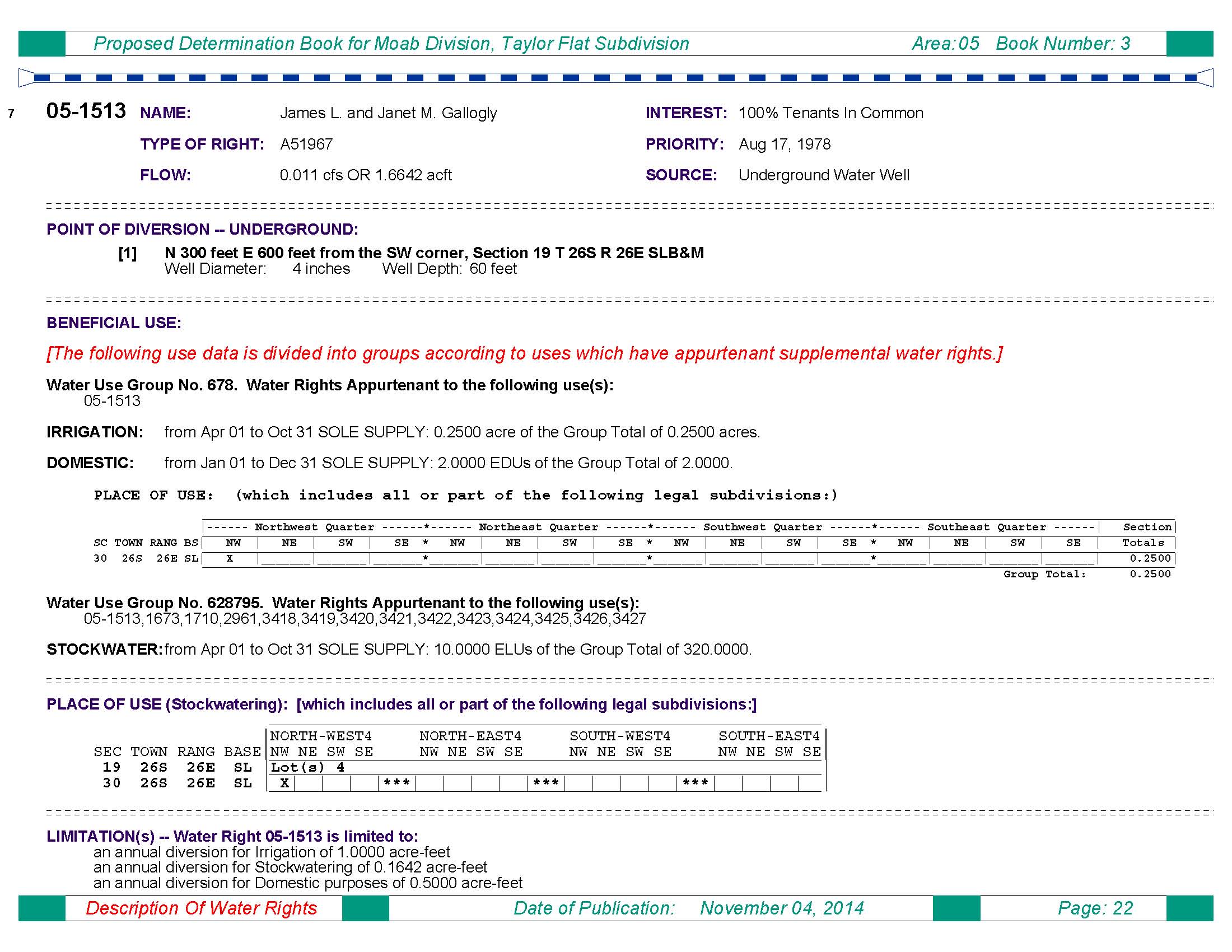 Taylor Flat Proposed Determination
Example
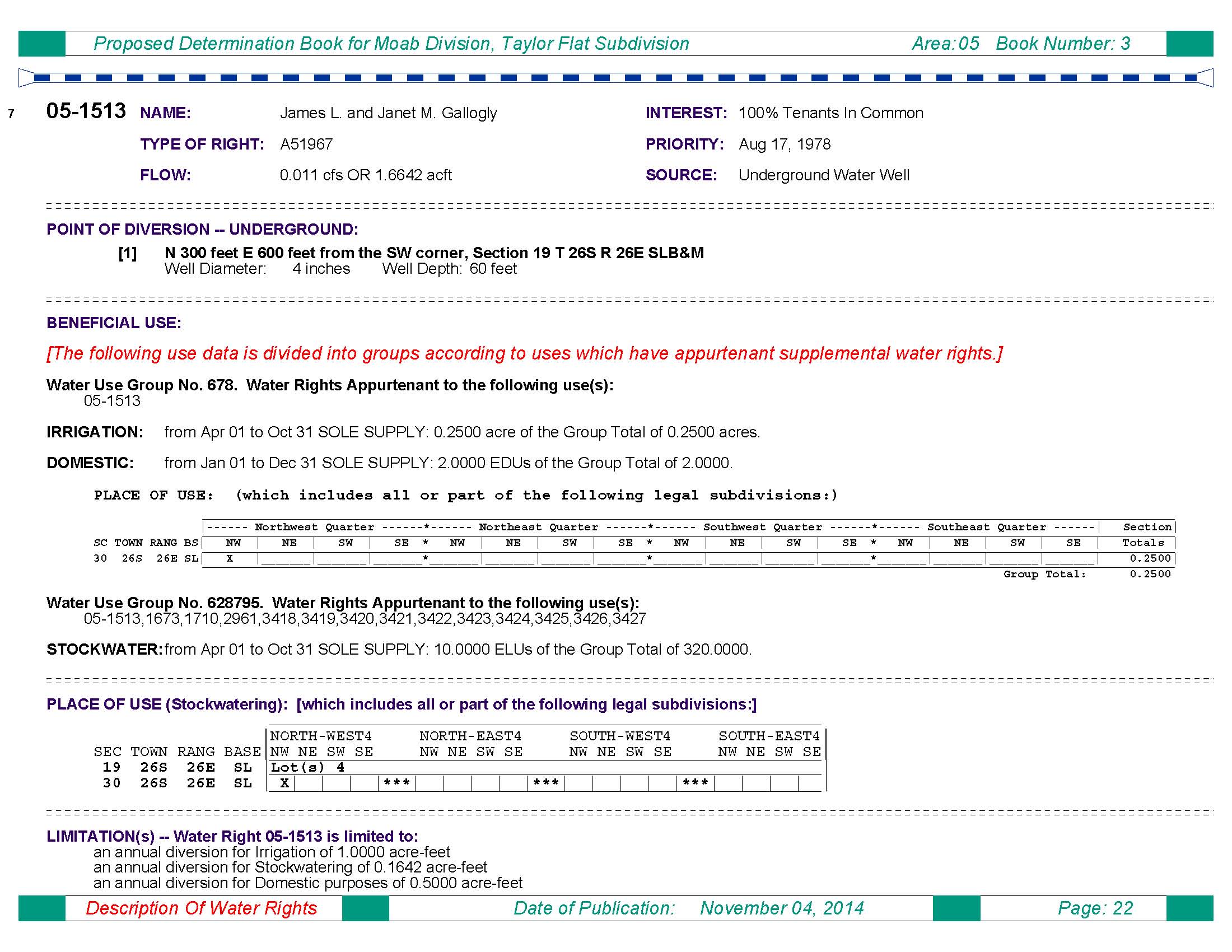 Name (Owner of Record)
Type of Right
Flow Rate (cfs or acre-feet)
Taylor Flat Proposed Determination
Example
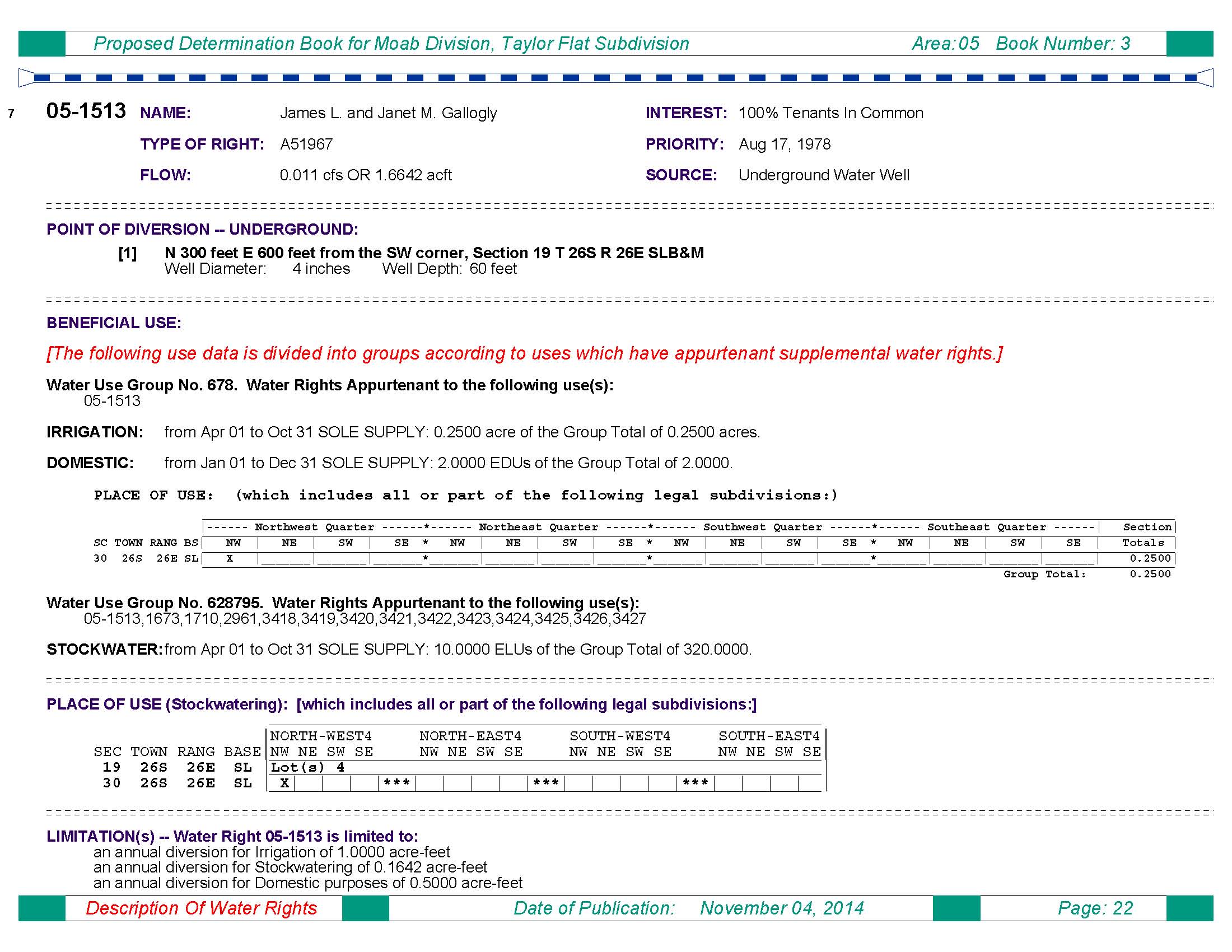 Interest
Priority Date
Source
Taylor Flat Proposed Determination
Example
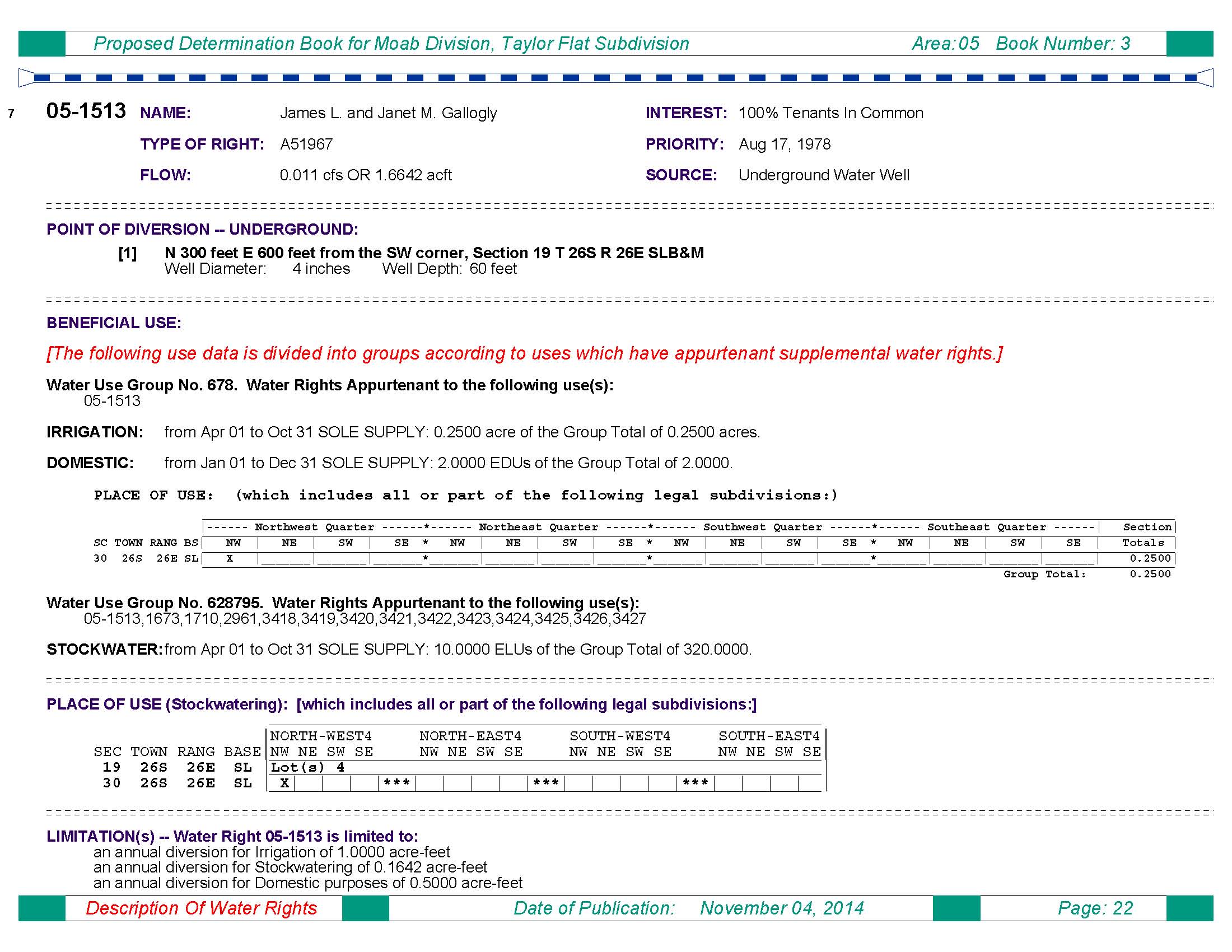 Point of Diversion Location & 
Well Data (if available)
Taylor Flat Proposed Determination
Example
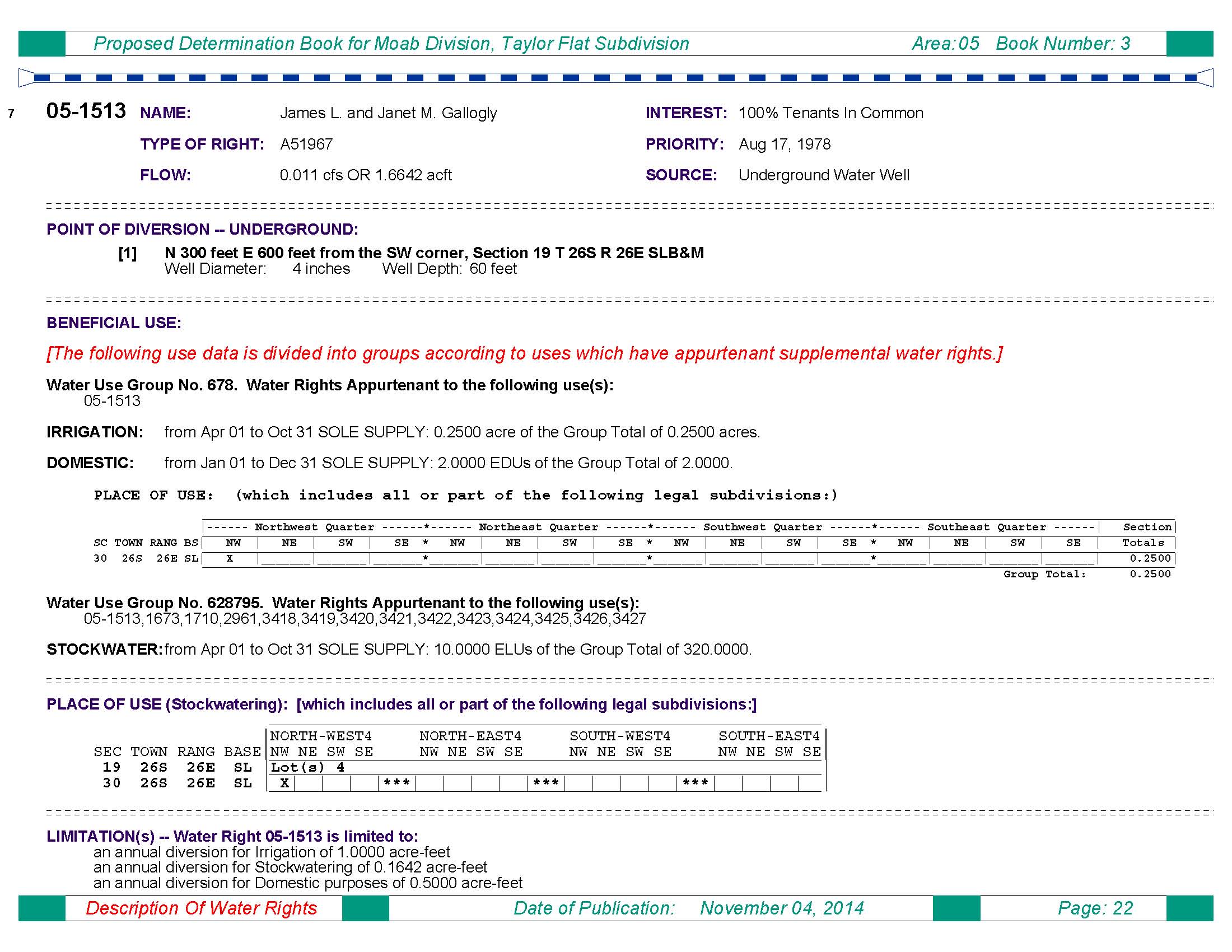 Beneficial Use Group
Taylor Flat Proposed Determination
Example
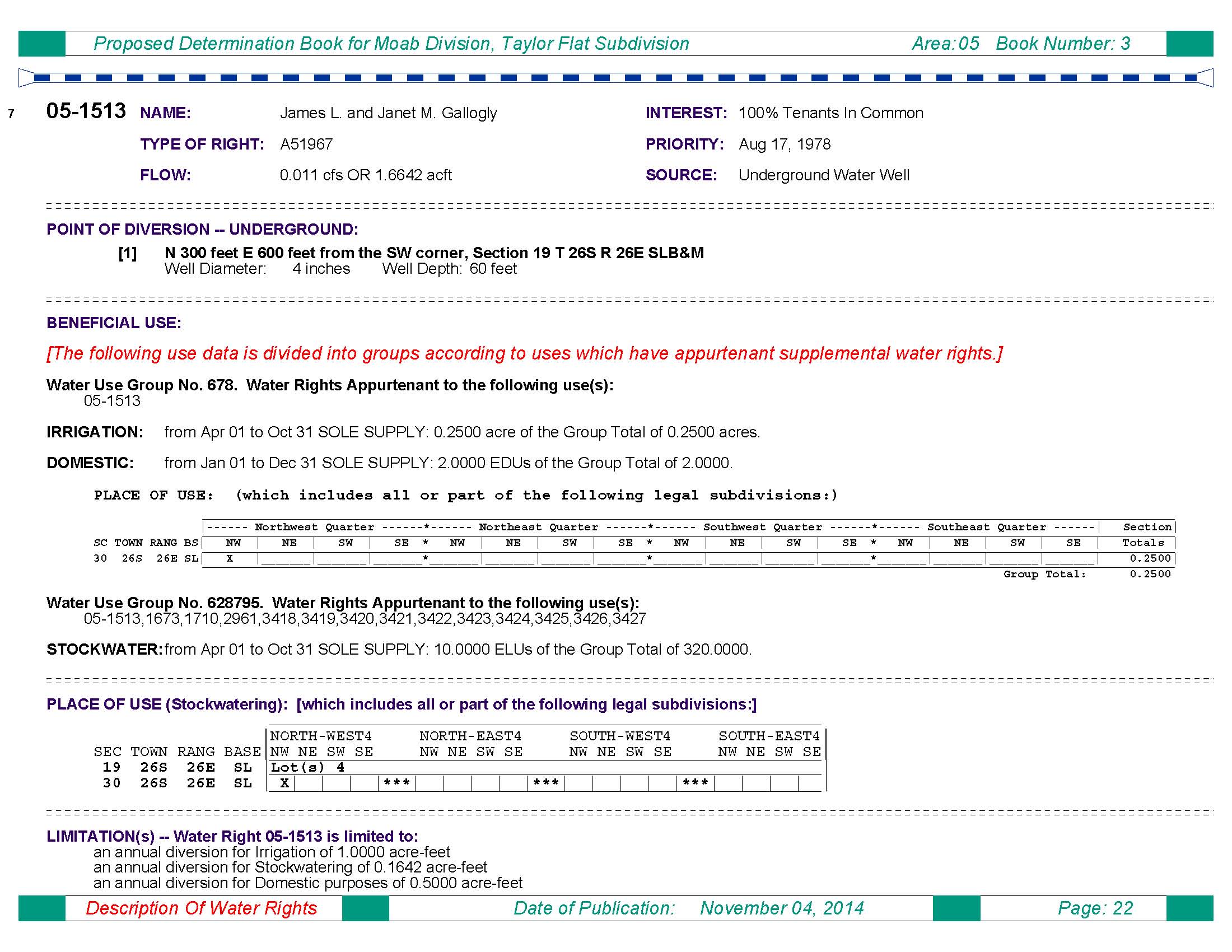 Nature of Beneficial Use
Taylor Flat Proposed Determination
Example
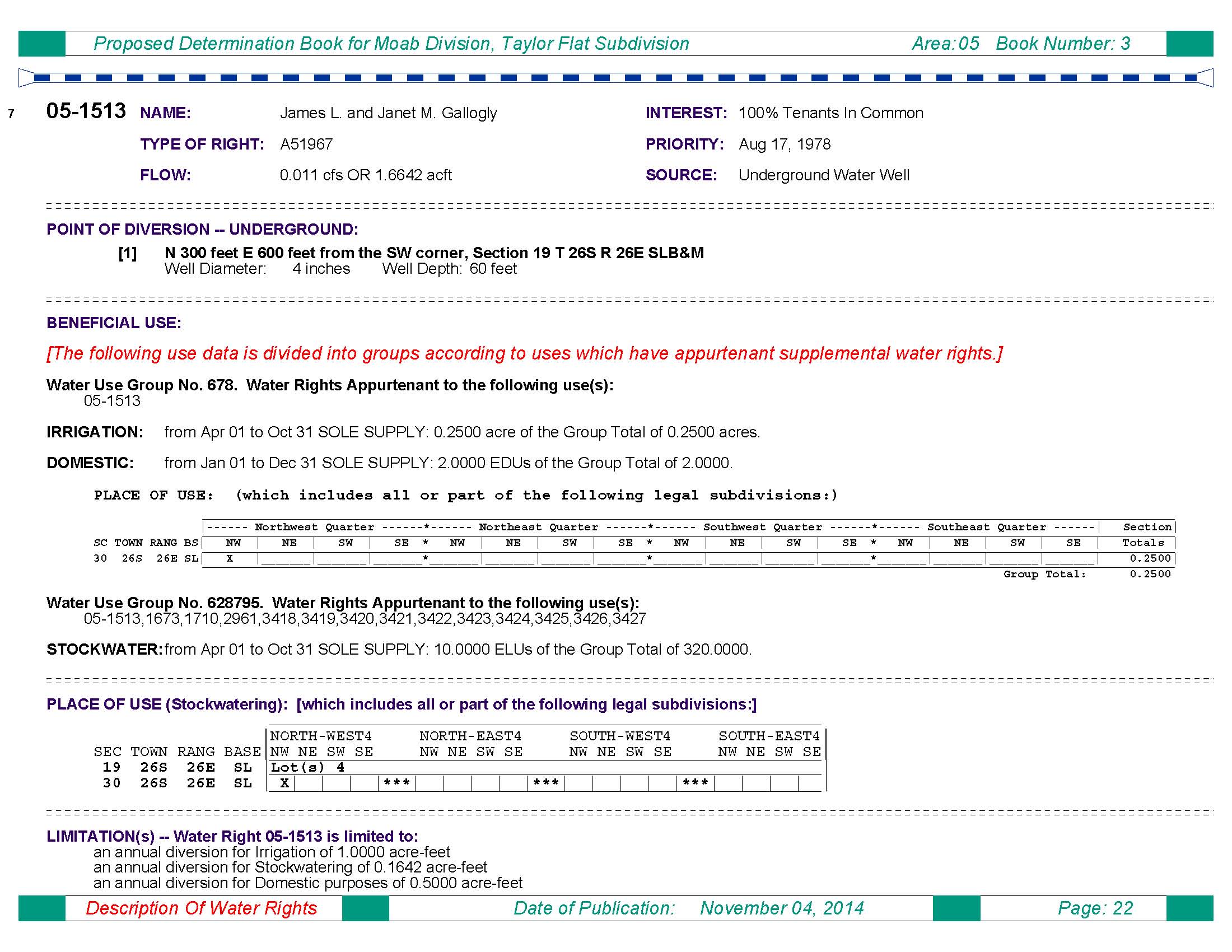 Period of Use
Taylor Flat Proposed Determination
Example
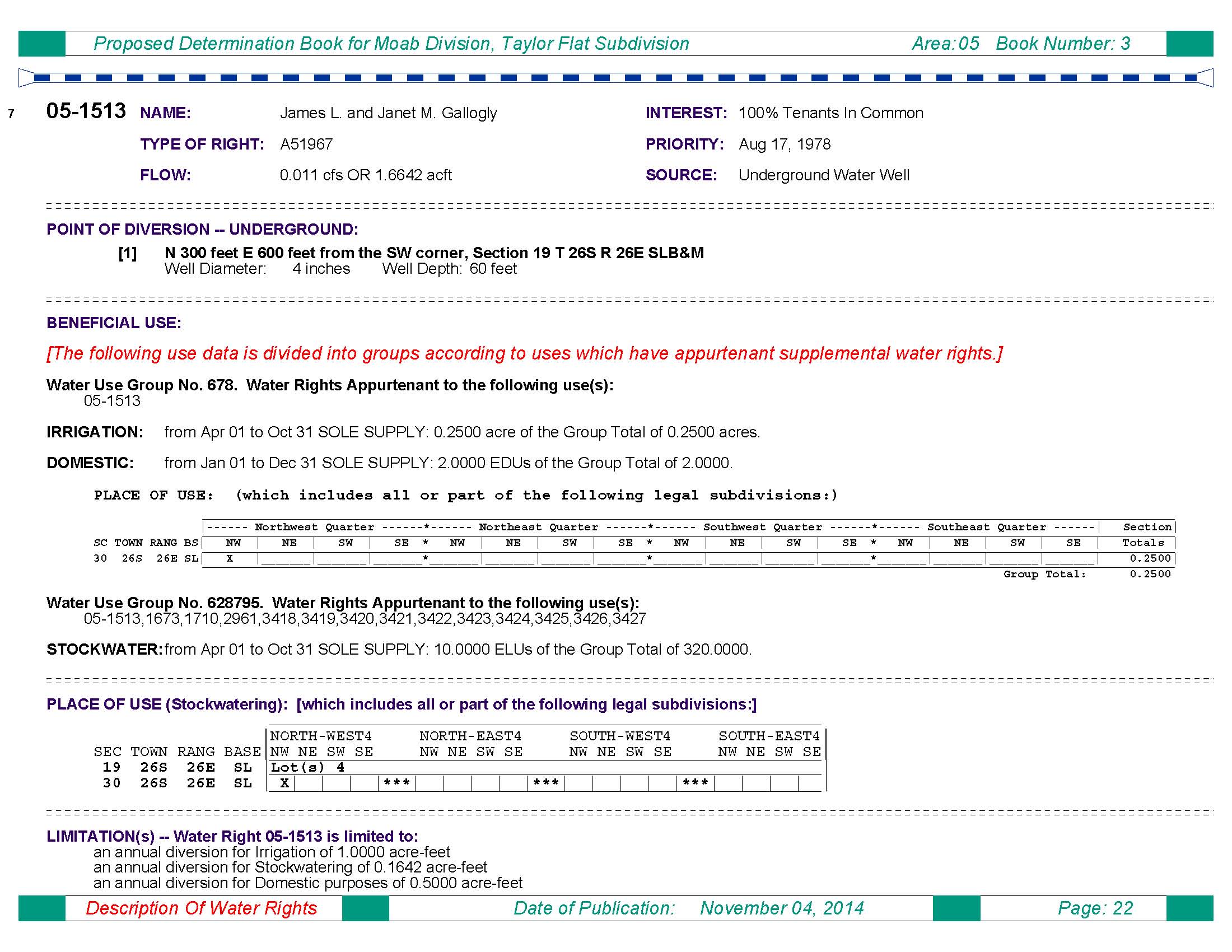 Sole Supply
Taylor Flat Proposed Determination
Example
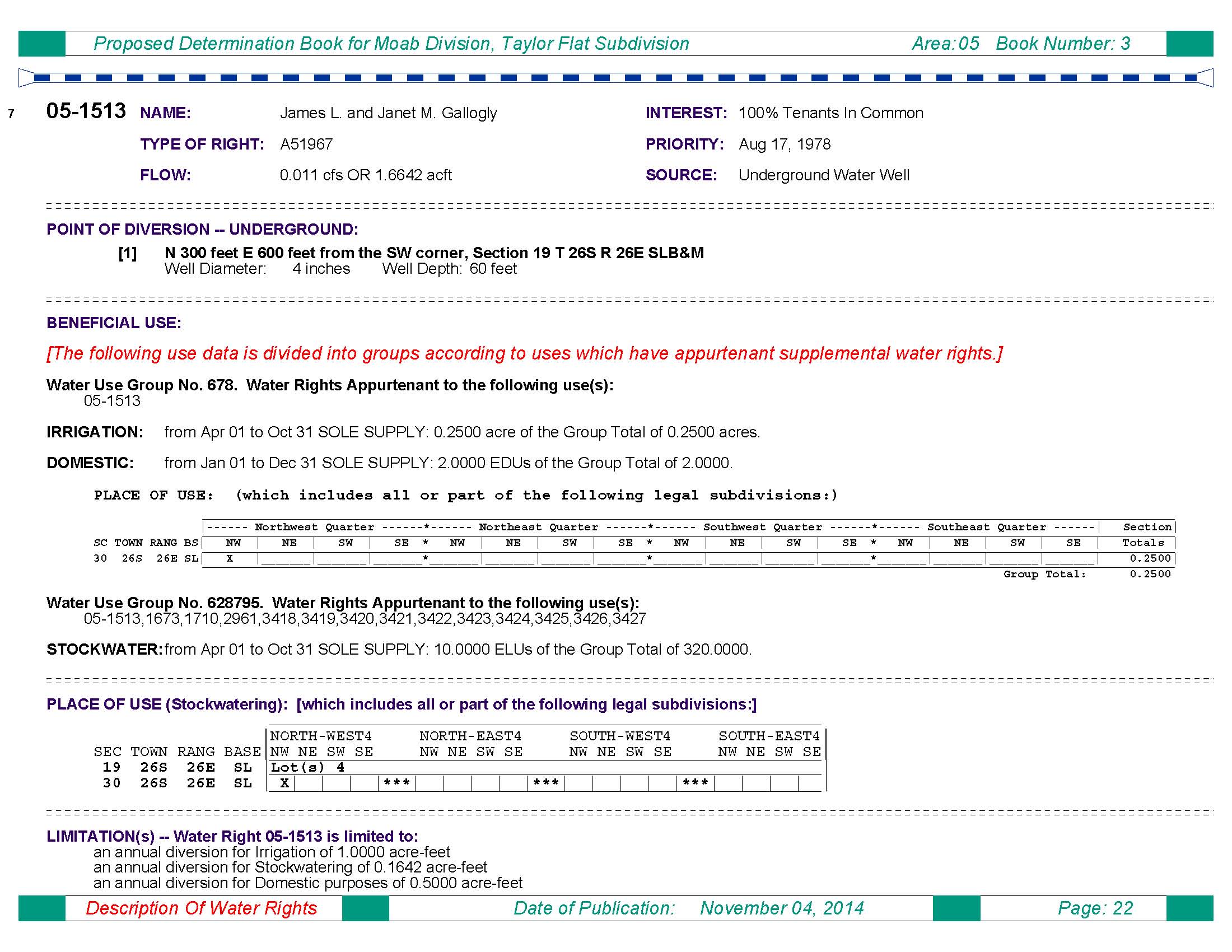 Group Total
Taylor Flat Proposed Determination
Example
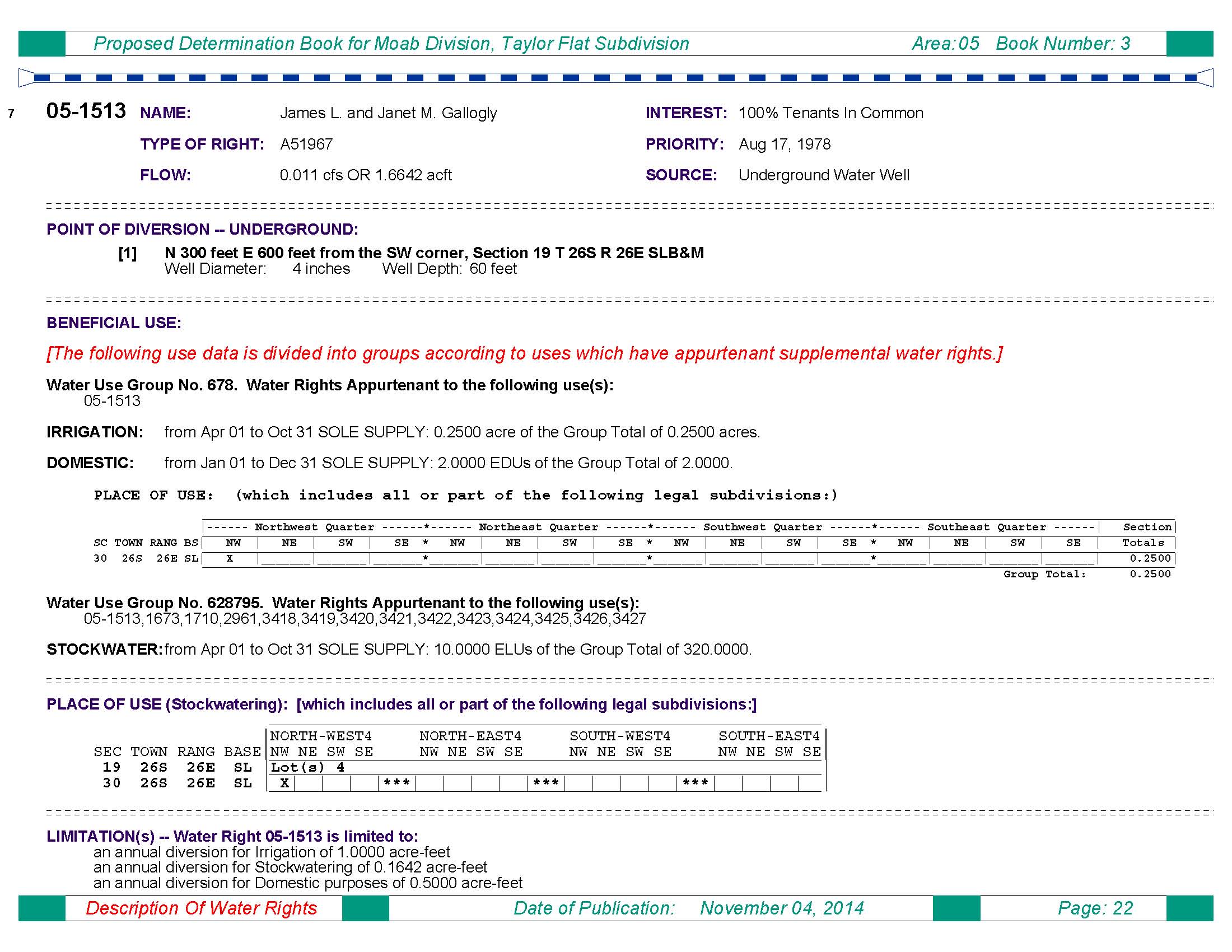 Place of Use:
Section, Township & Range
Taylor Flat Proposed Determination
Example
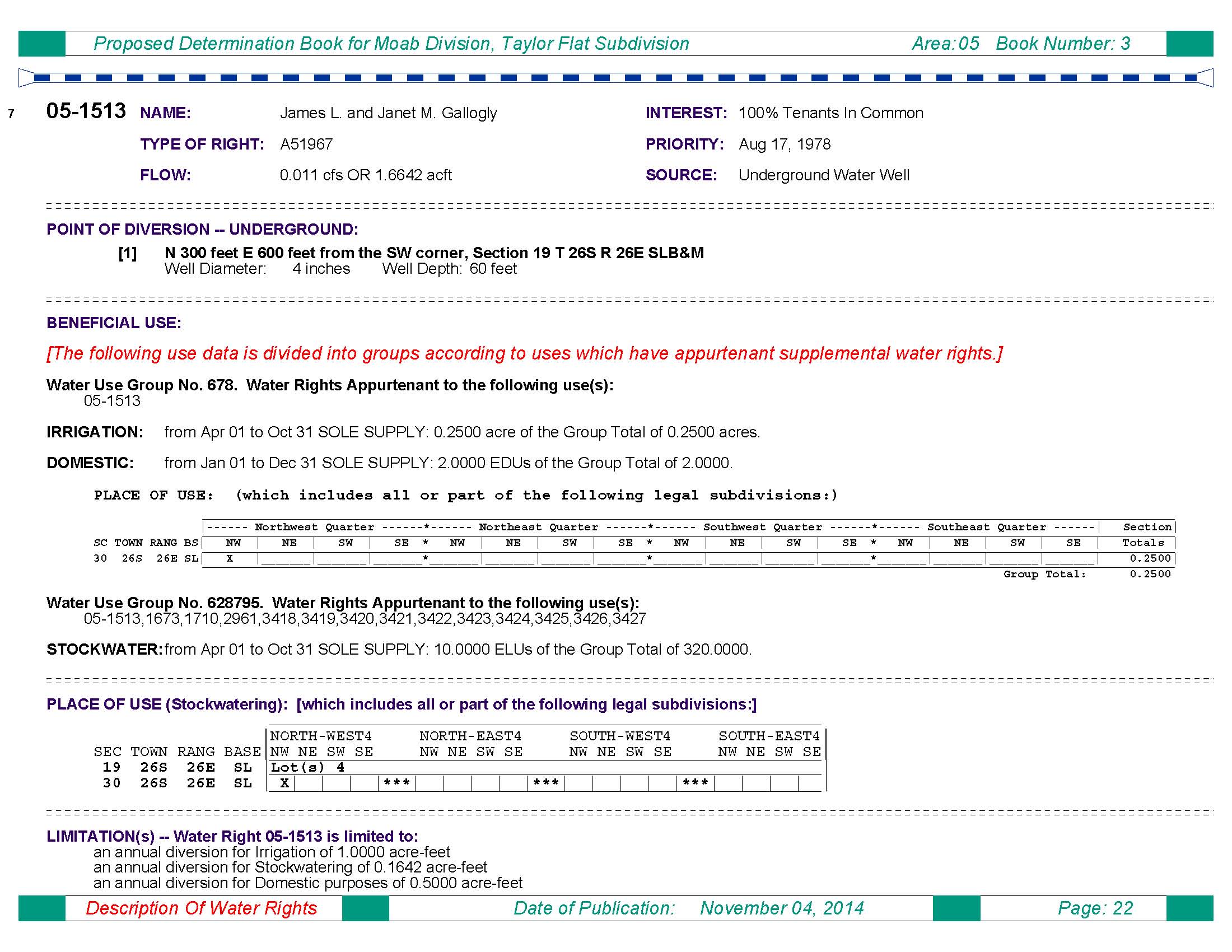 Place of Use:
Quarter-Section
Taylor Flat Proposed Determination
Example
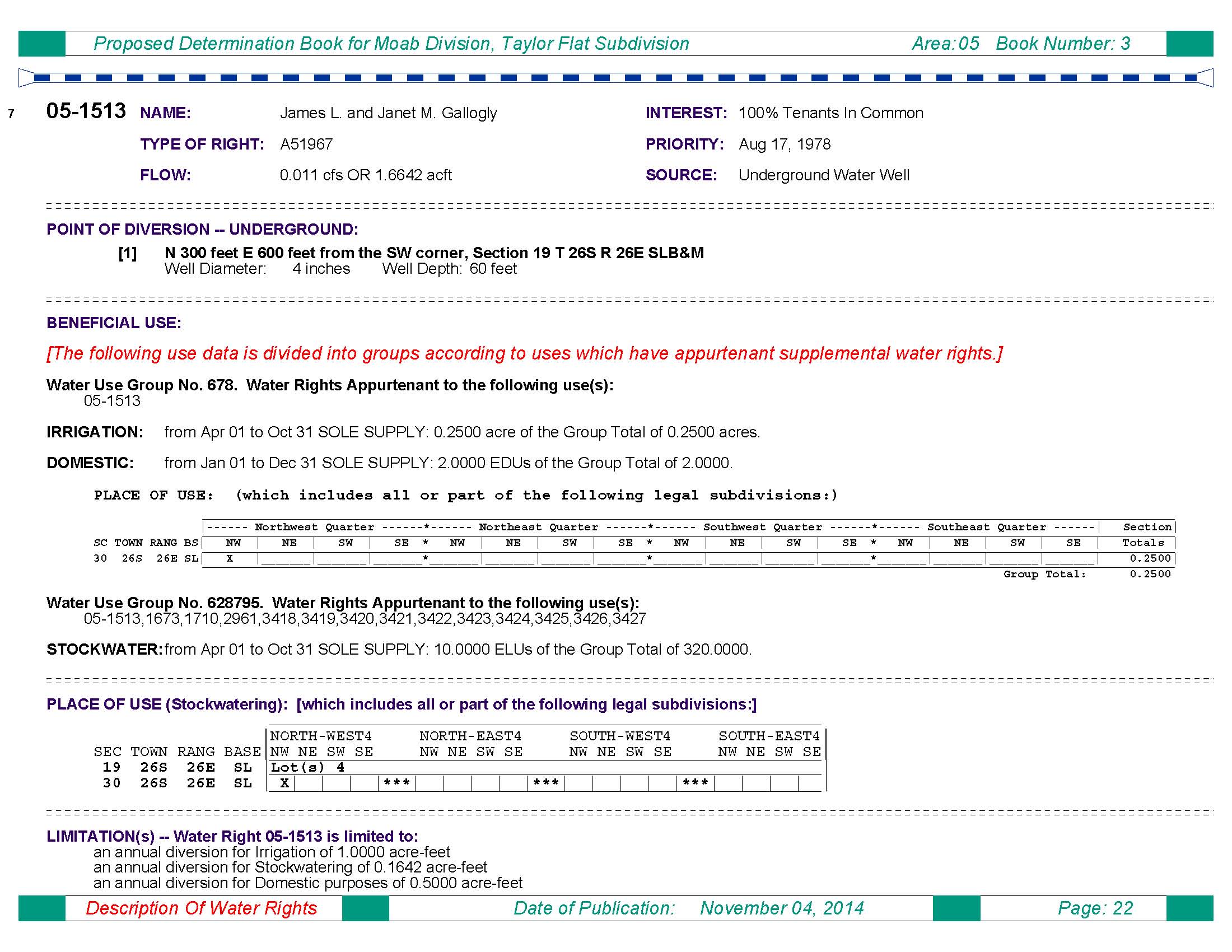 Place of Use:
Quarter-Quarter
(40-acre tract)
Taylor Flat Proposed Determination
Example
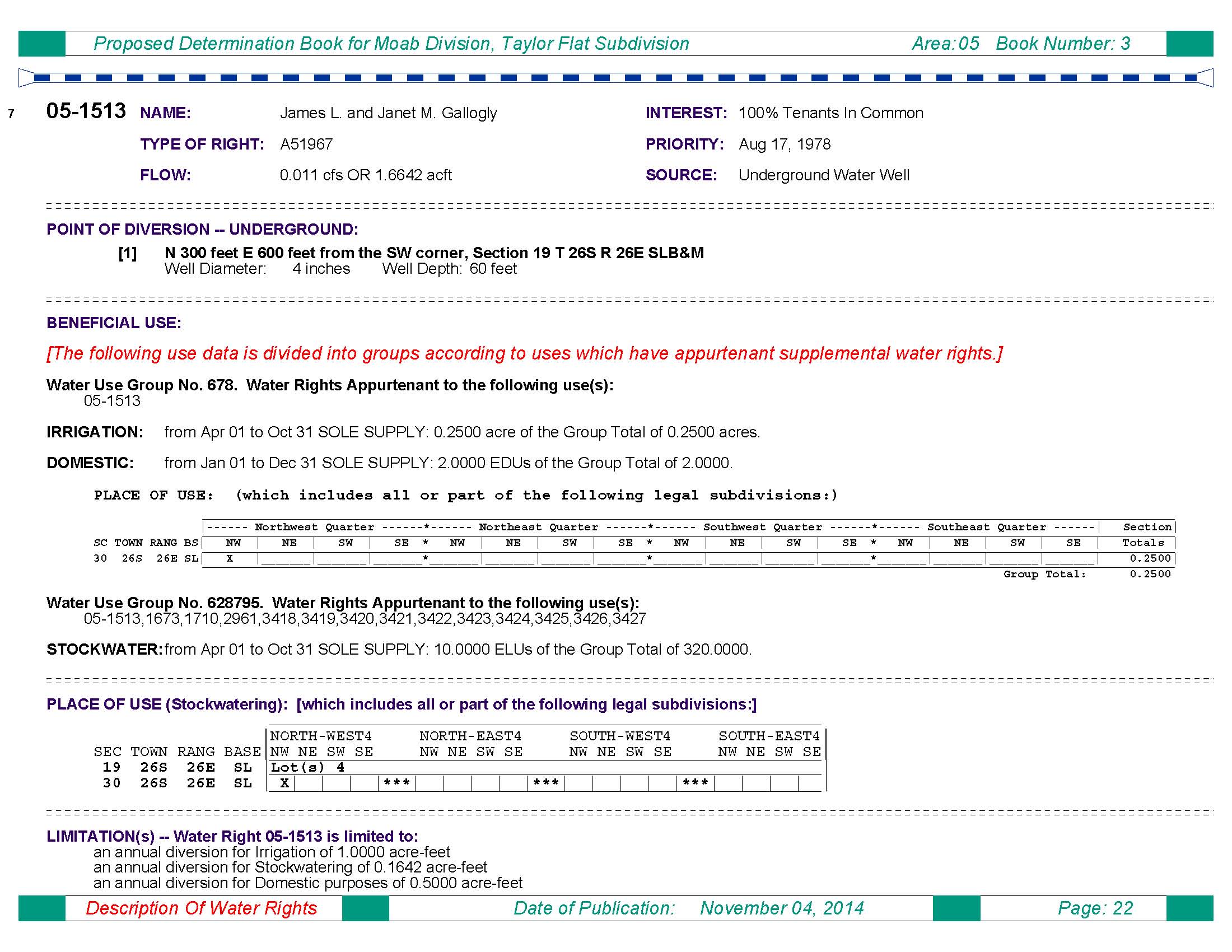 Place of Use:
Acreage Total per Section
Taylor Flat Proposed Determination
Example
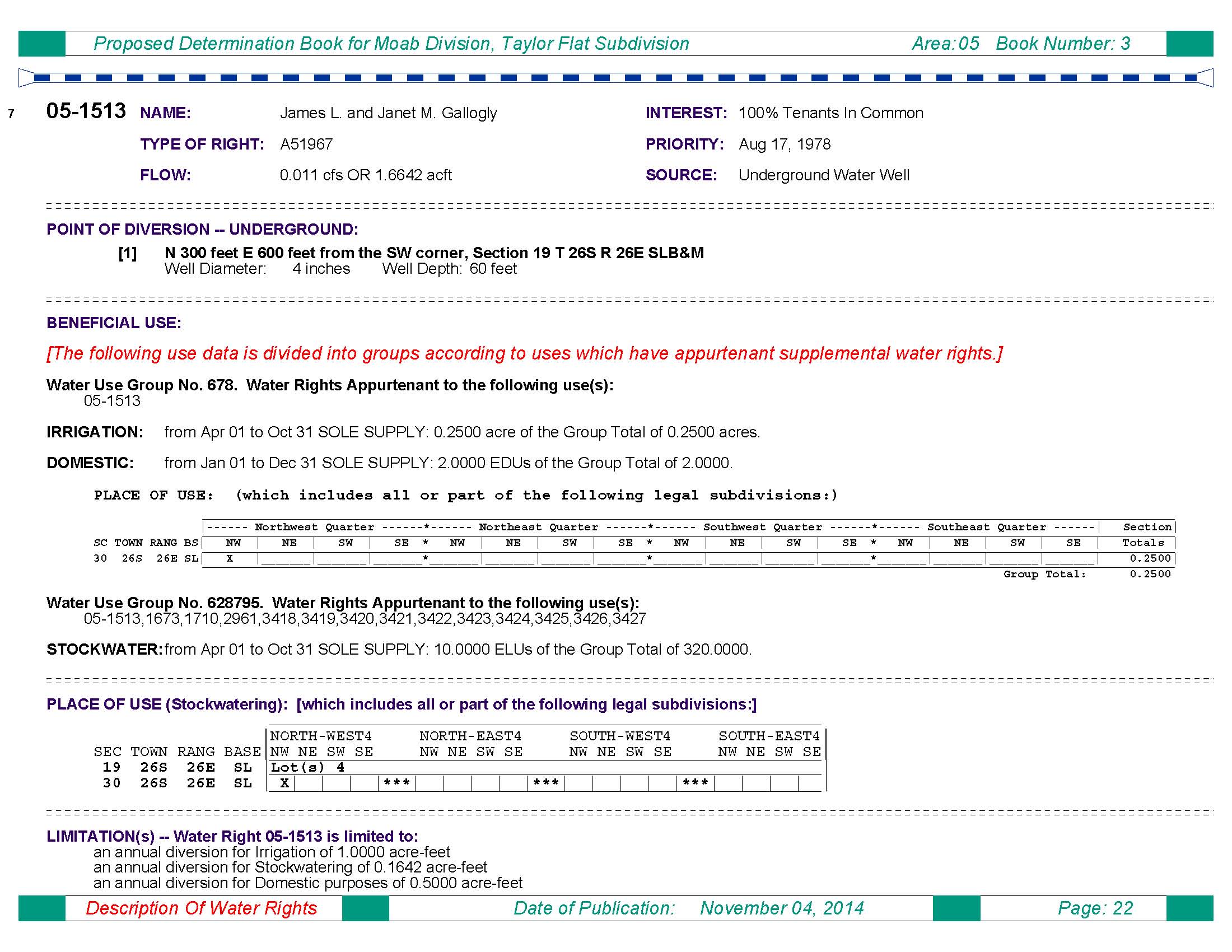 Diversion Limitations
Taylor Flat Proposed Determination
Accessing the Hydrographic Survey Maps
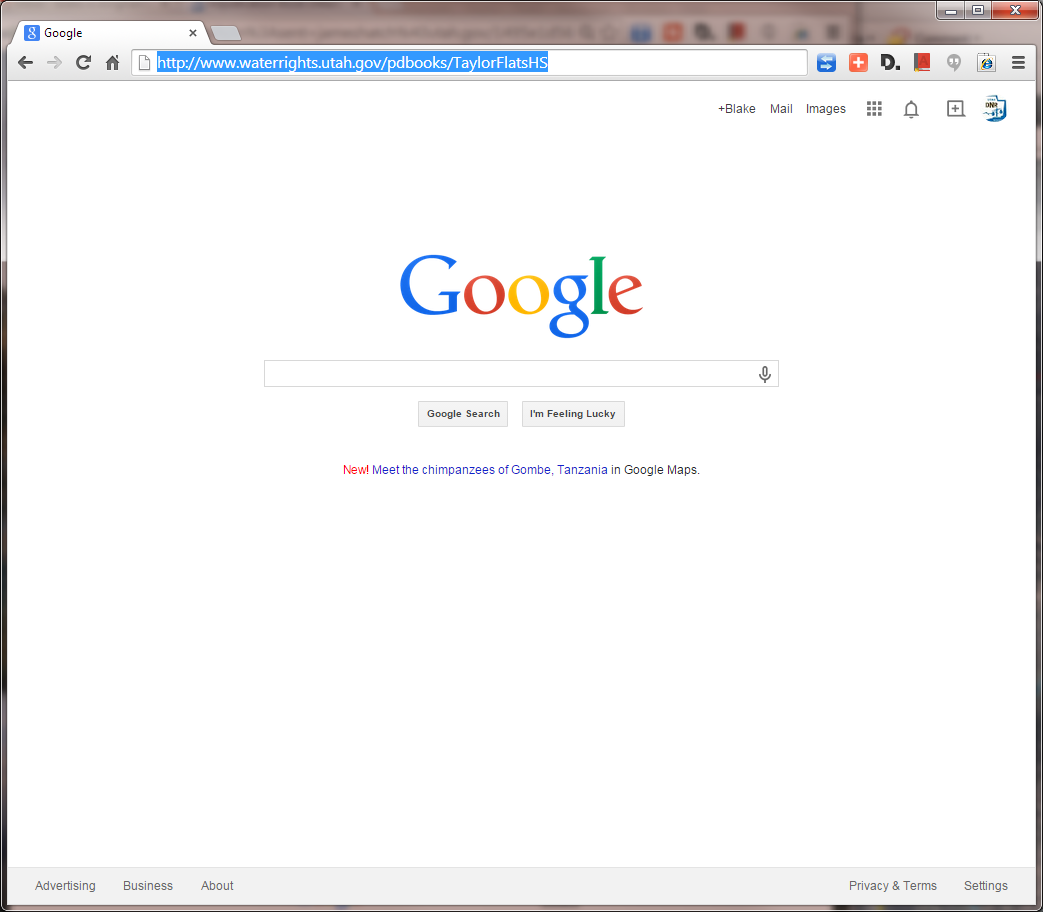 Hydrographic Survey Web Address
Taylor Flat Proposed Determination
Hydrographic Survey Maps
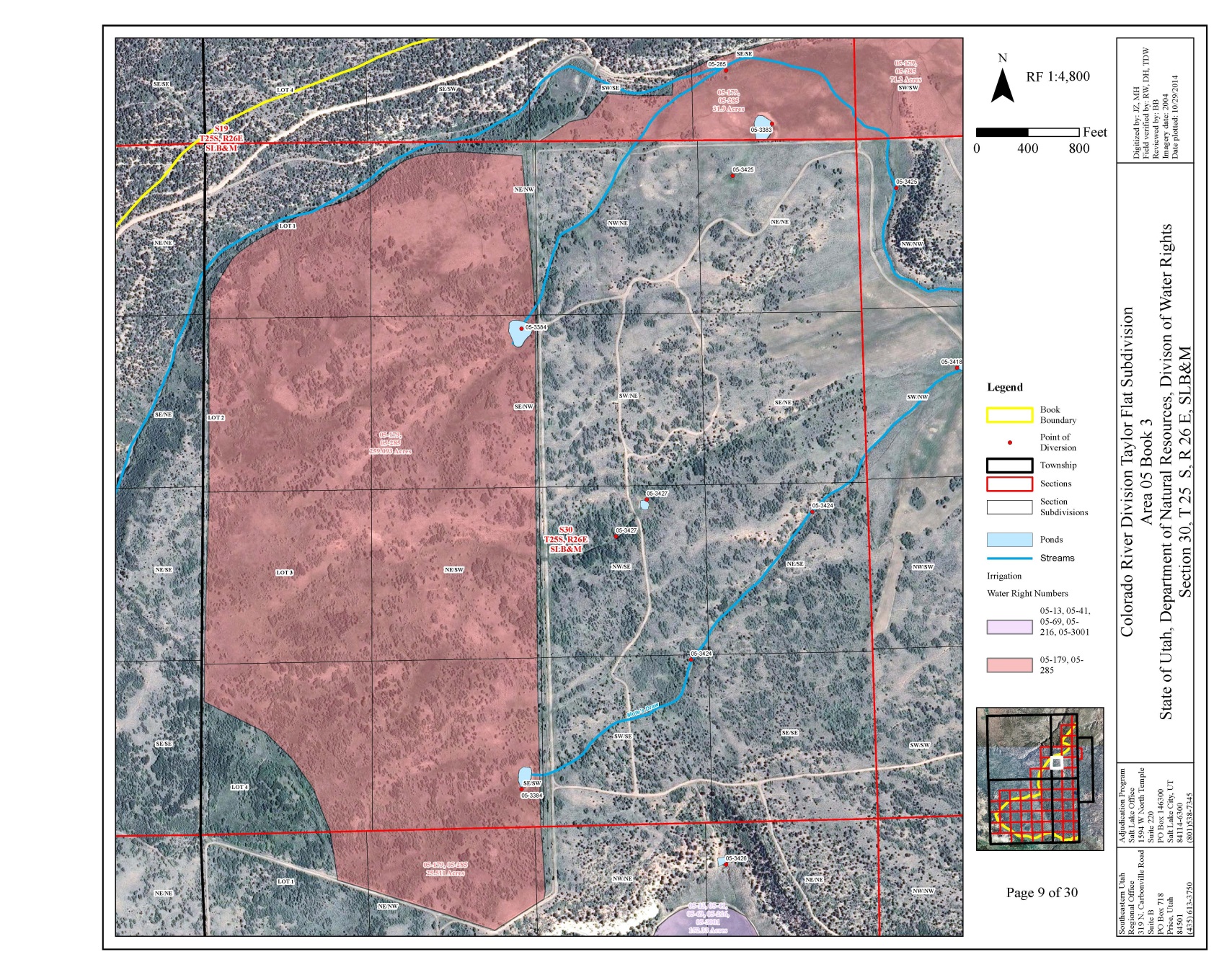 Map North Arrow & Scale
Map Legend
Map Location
Taylor Flat Proposed Determination
Hydrographic Survey Maps
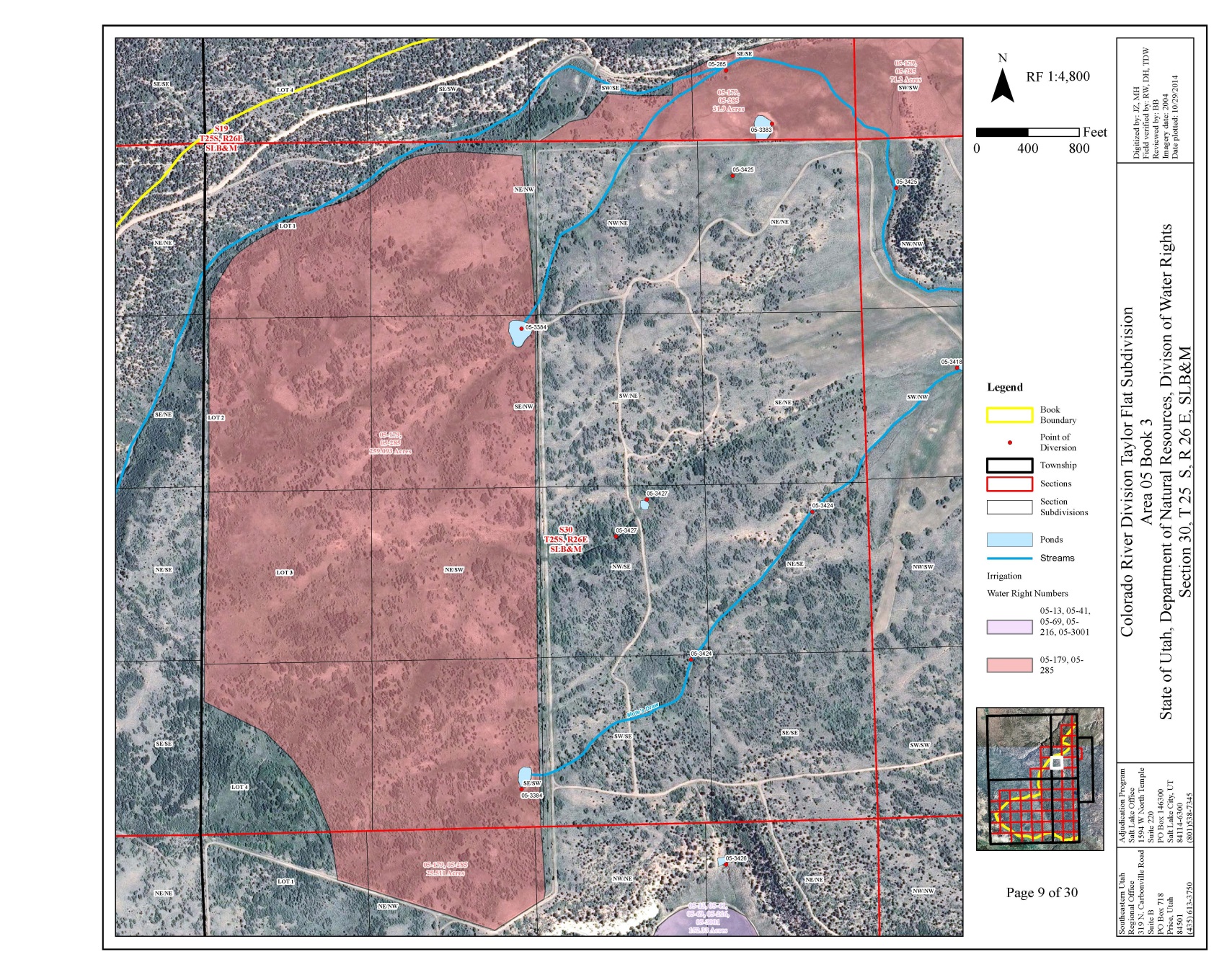 Proposed Determination Boundary Line
Taylor Flat Proposed Determination
Hydrographic Survey Maps
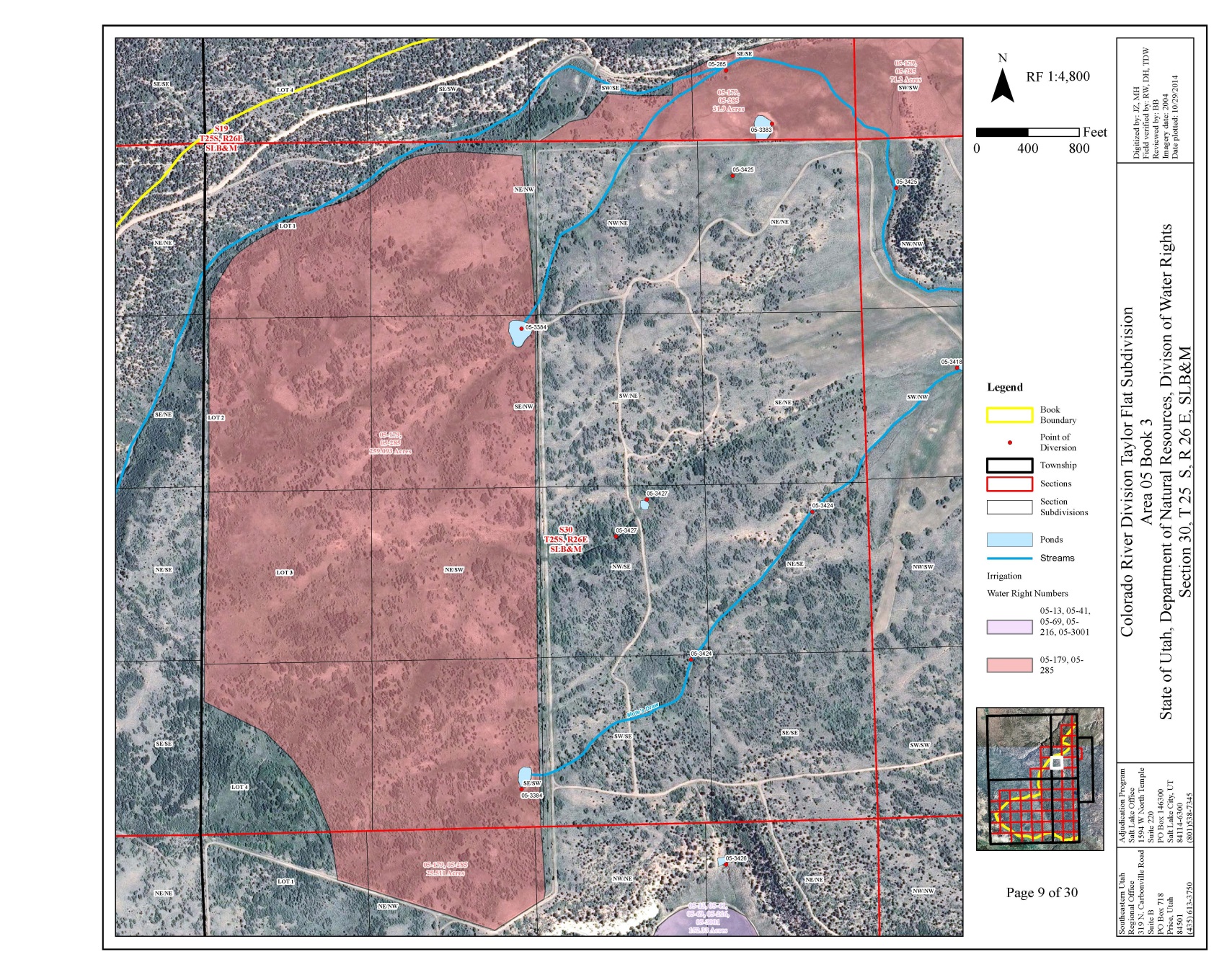 Points of Diversion
Taylor Flat Proposed Determination
Hydrographic Survey Maps
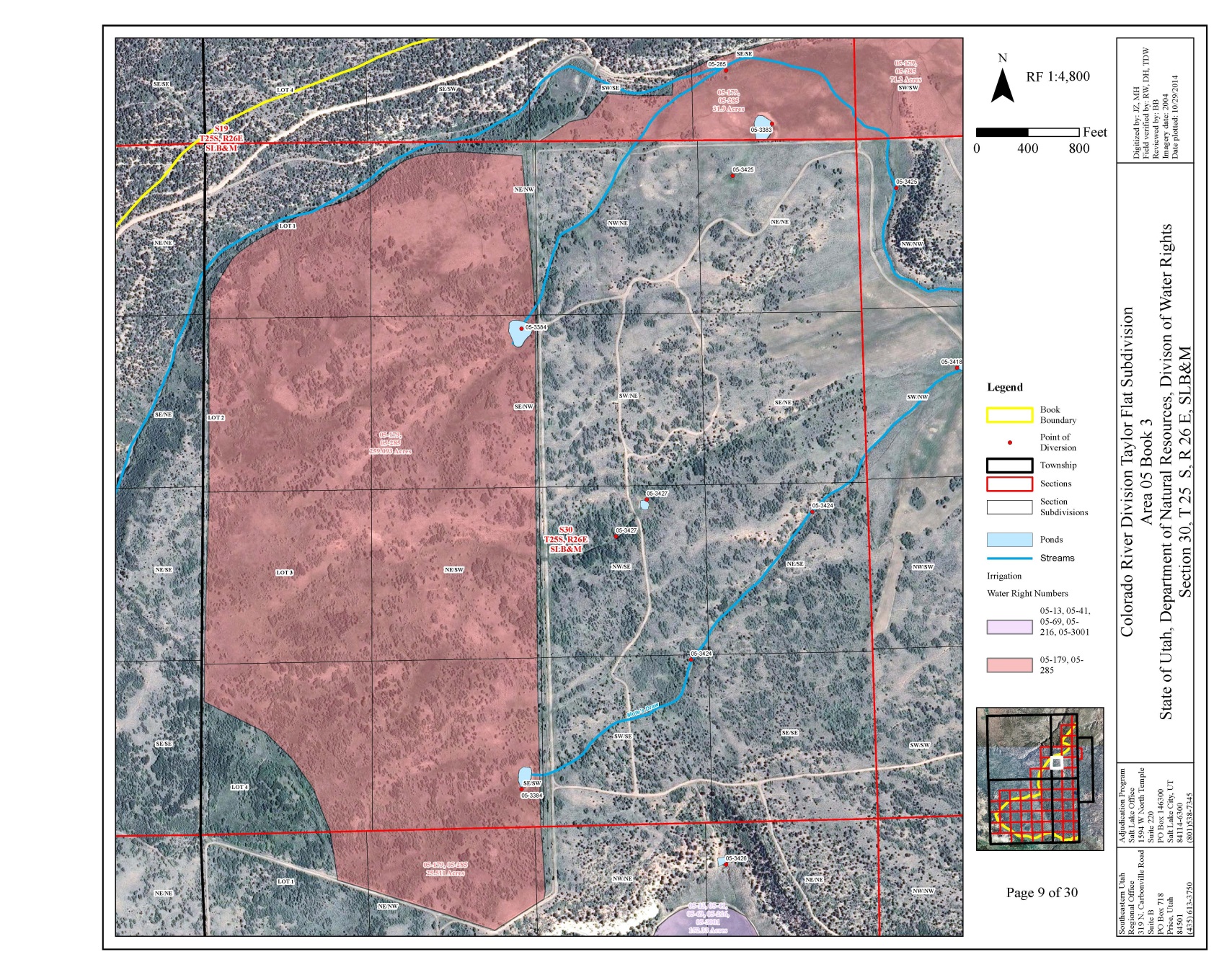 Section Lines
Taylor Flat Proposed Determination
Hydrographic Survey Maps
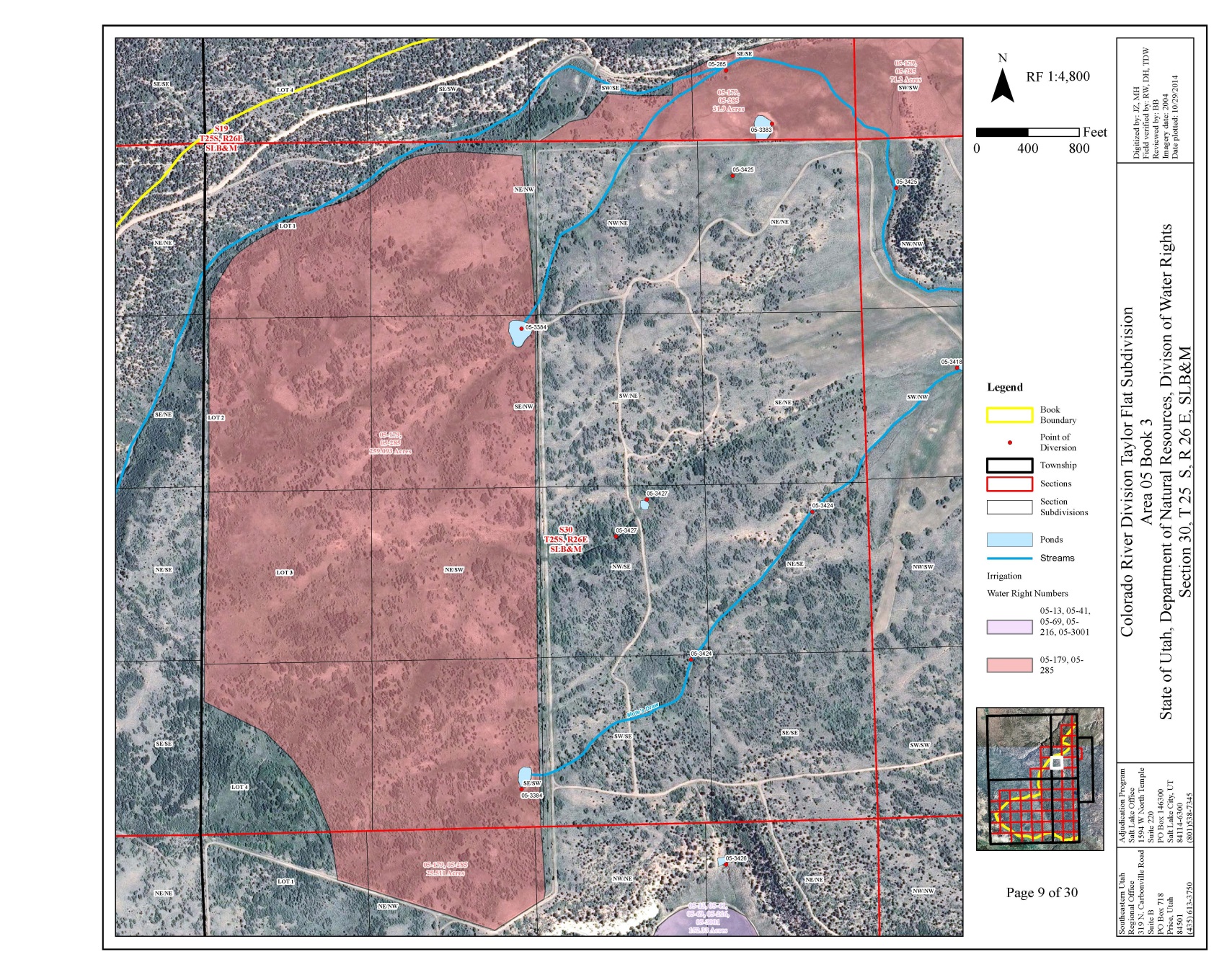 Section Subdivisions
(40-acre Tracts)
Taylor Flat Proposed Determination
Hydrographic Survey Maps
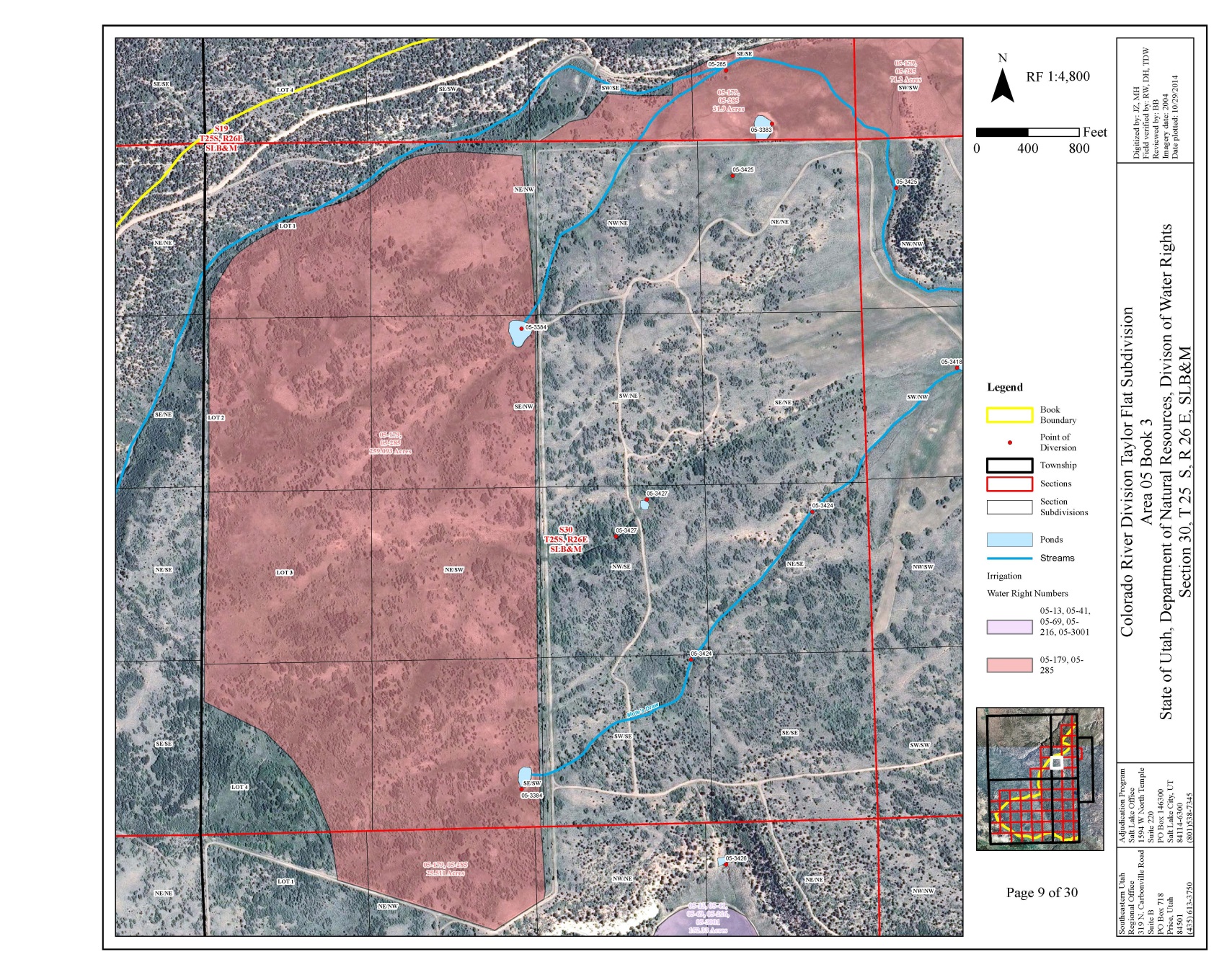 Ponds & Streams
Taylor Flat Proposed Determination
Hydrographic Survey Maps
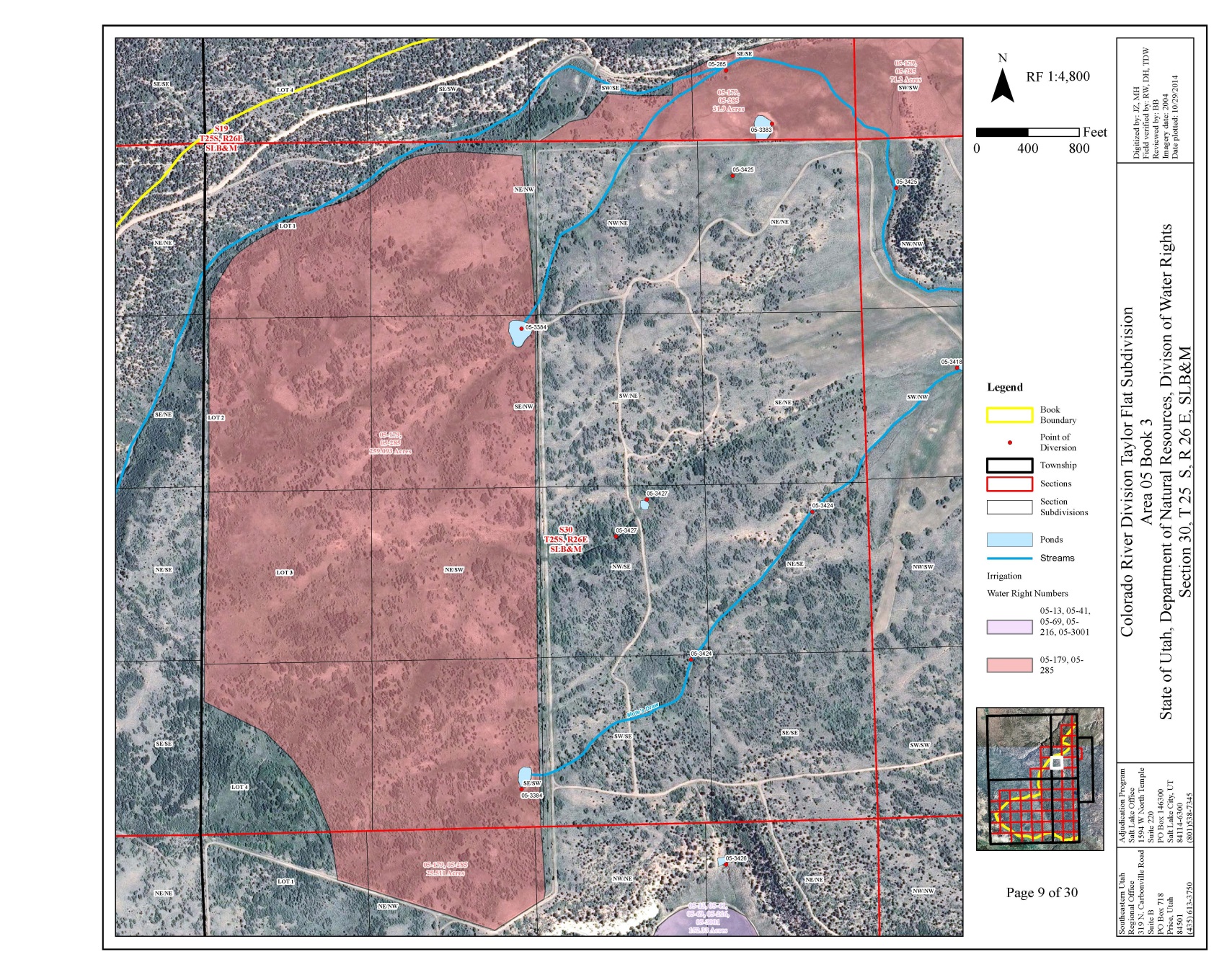 Irrigated Acreage
Objections
I  OBJECT!
If water users disagree with a proposed determination they may file an objection with the court within 90-days of service.

Must be verified on oath.

Filed with the clerk of the respective District Court.
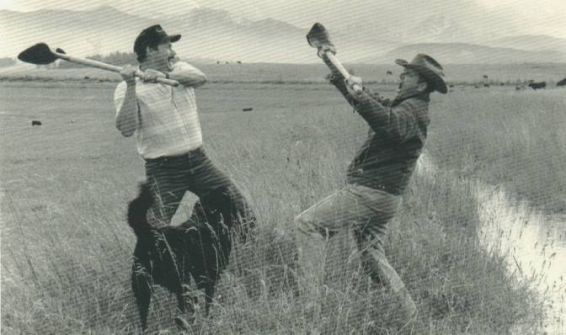 ME  TOO!
SQUIRREL!
Appeal?
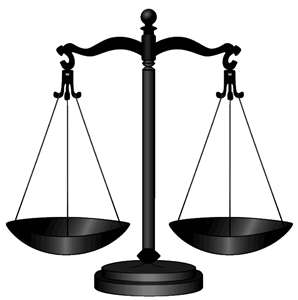 Voluntary Withdrawal
Objection Withdrawn
Court Order
Objection Filed
Settlement
Proposed Determination
Questions of Fact & Law
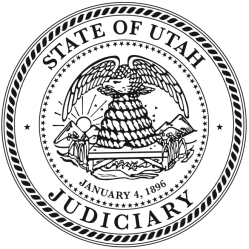 Litigation
[Speaker Notes: As mentioned earlier, occasionally a water user will disagree with the content of the Proposed Determination—whether it’s regarding their own water right or someone else’s water right.  When this occurs, they have the option of filing an objection within 90 days of the publish date of the PD.  An official objection must be verified by oath and filed with the respective District Court.  Informal or defective objections failing to meet the statutory requirements may be handled through other means, but they aren’t binding on the Proposed Determination.  The court may be petitioned to allow a late objection.

Once an  objection is filed, there are a couple of options in how it may be handled.  The State Engineer usually attempts to settle the objection without going through costly and time-consuming litigation.  Often this involves meeting with the parties and attempting to stipulate a settlement in exchange for withdrawal of the objection.  

If an agreement can’t be made, the objection may lead to litigation.  Occasionally the objection is between two separate parties and the State Engineer will simply file a response to the objection and let the two parties battle it out in court.  When the objection is litigated before a court, the Proposed Determination is reviewed in terms of questions of fact and law.  Eventually the court will render a decision and issue a court order either recognizing the Proposed Determination or amending some aspect of it.  The parties and the State Engineer have a 30-day window to file an appeal if they choose to.]
Who can I contact to discuss the 
Adjudication Process?
Blake Bingham, P.E.
Adjudication Program Manager
Phone: 801-538-7345
E-mail: blakebingham@utah.gov
Chris York, E.I.T.
Adjudication Engineer
Phone: 385-226-7805
E-mail: cyork@utah.gov

Randy Tarantino
Adjudication Specialist
Phone: 801-664-8452
E-mail: randytarantino@utah.gov 





Mike Handy, P.G.
Adjudication Team Leader
Phone: 801-538-7463
E-mail: mikehandy@utah.gov

Josh Zimmerman
Adjudication Team Leader
Phone: 801-946-7168
E-mail: joshzimmerman@utah.gov
Utah Division of Water Rights
1594 West North Temple
Suite 220, PO Box 146300
Salt Lake City, UT 84114-6300
www.waterrights.utah.gov
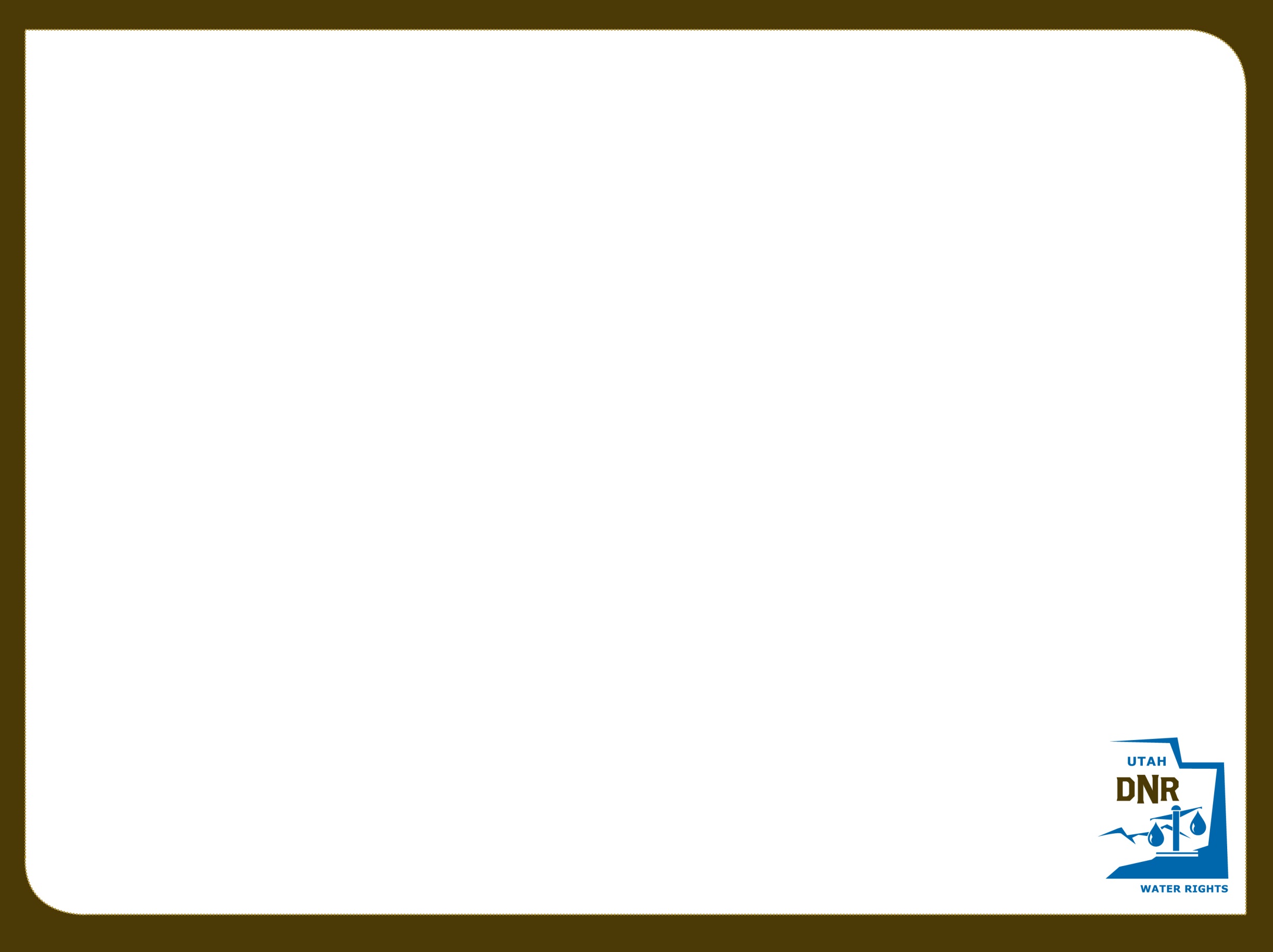 Questions?
[Speaker Notes: Questions?]